Rassenkennis Hond
Alle rassen die je moet kennen 
Niveau 2, 3en 4
Groep 1Herdershonden en veedrijvers
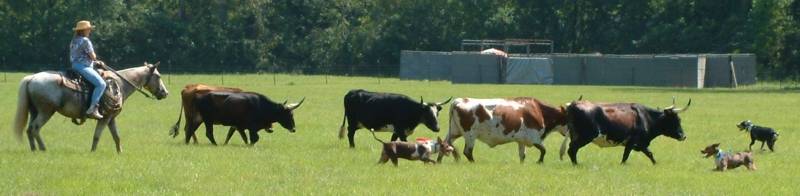 1. Bearded Collie
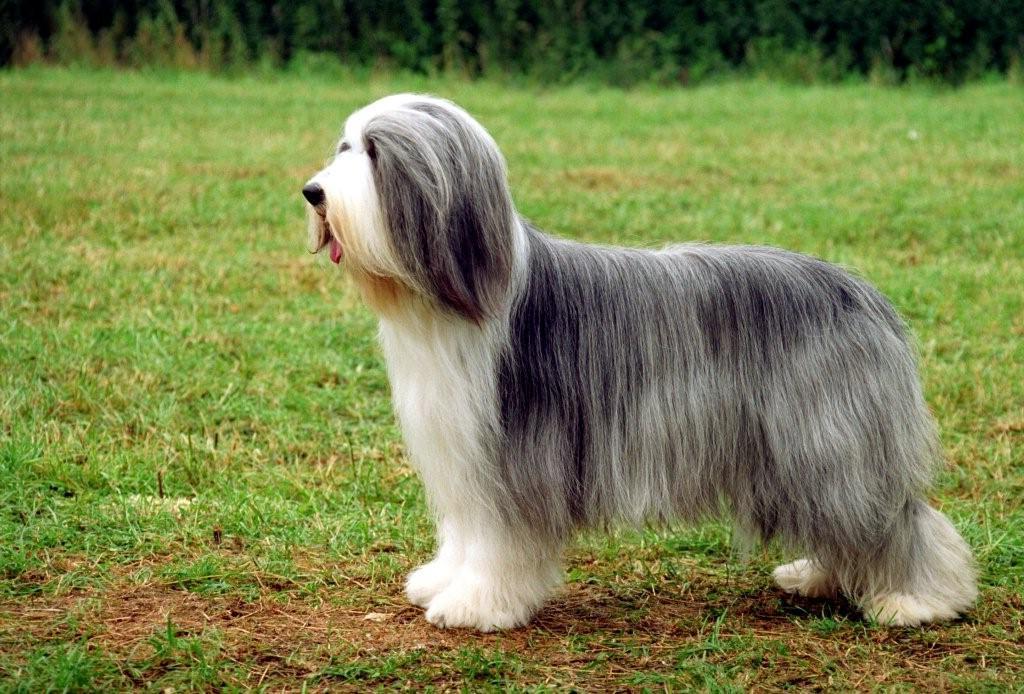 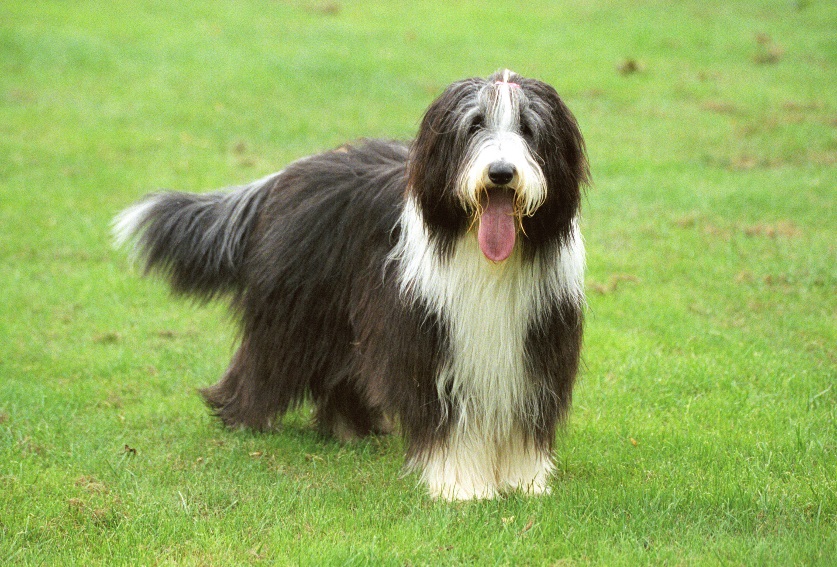 2. Belgische Herdershond
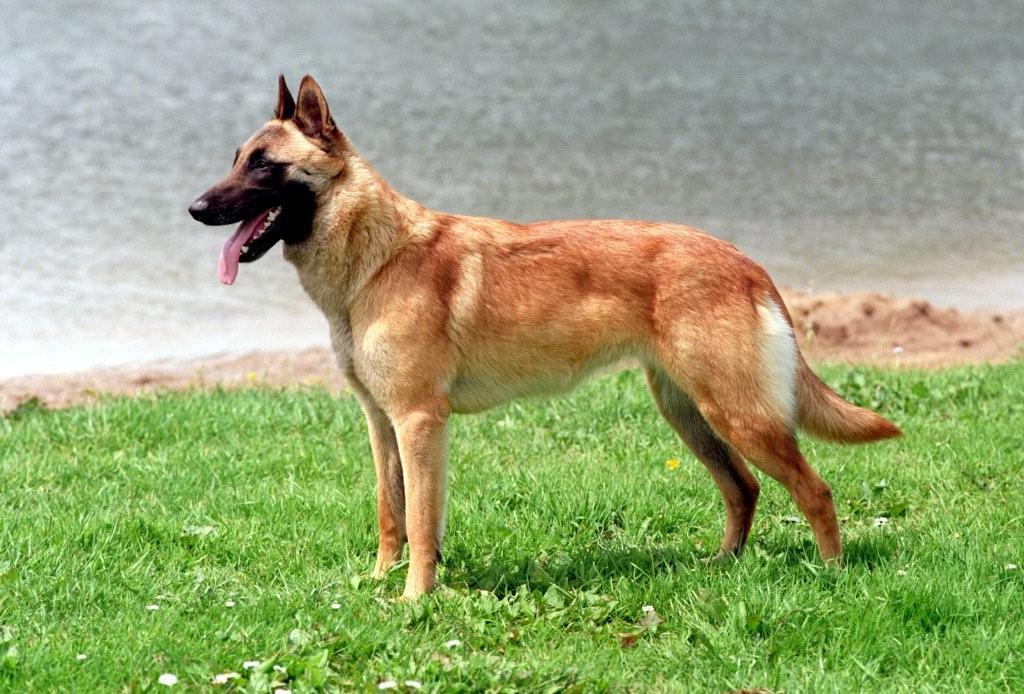 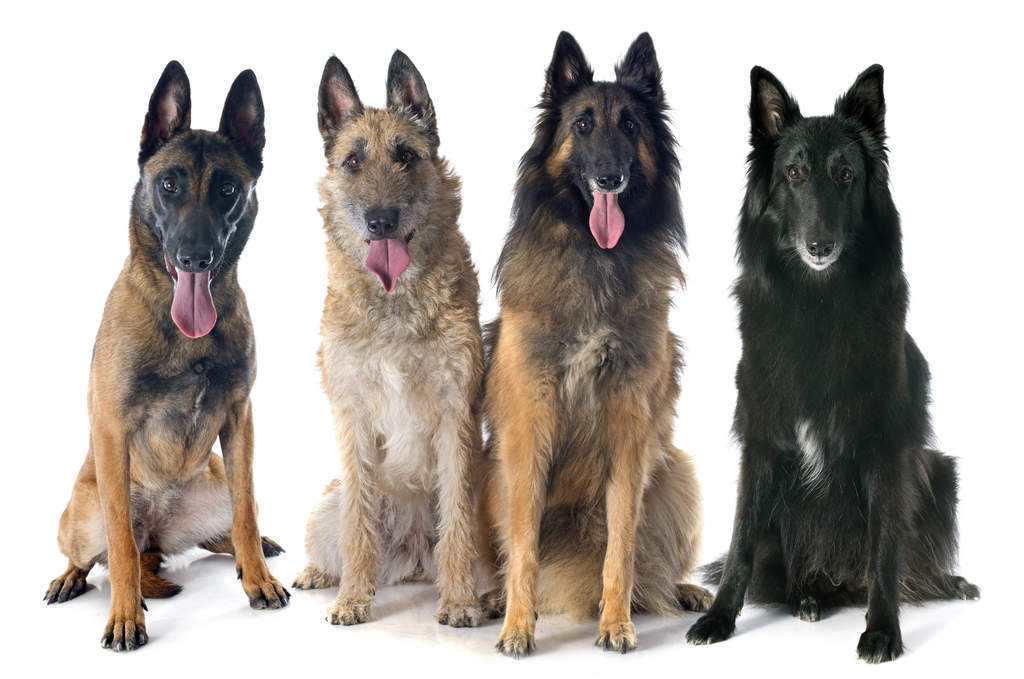 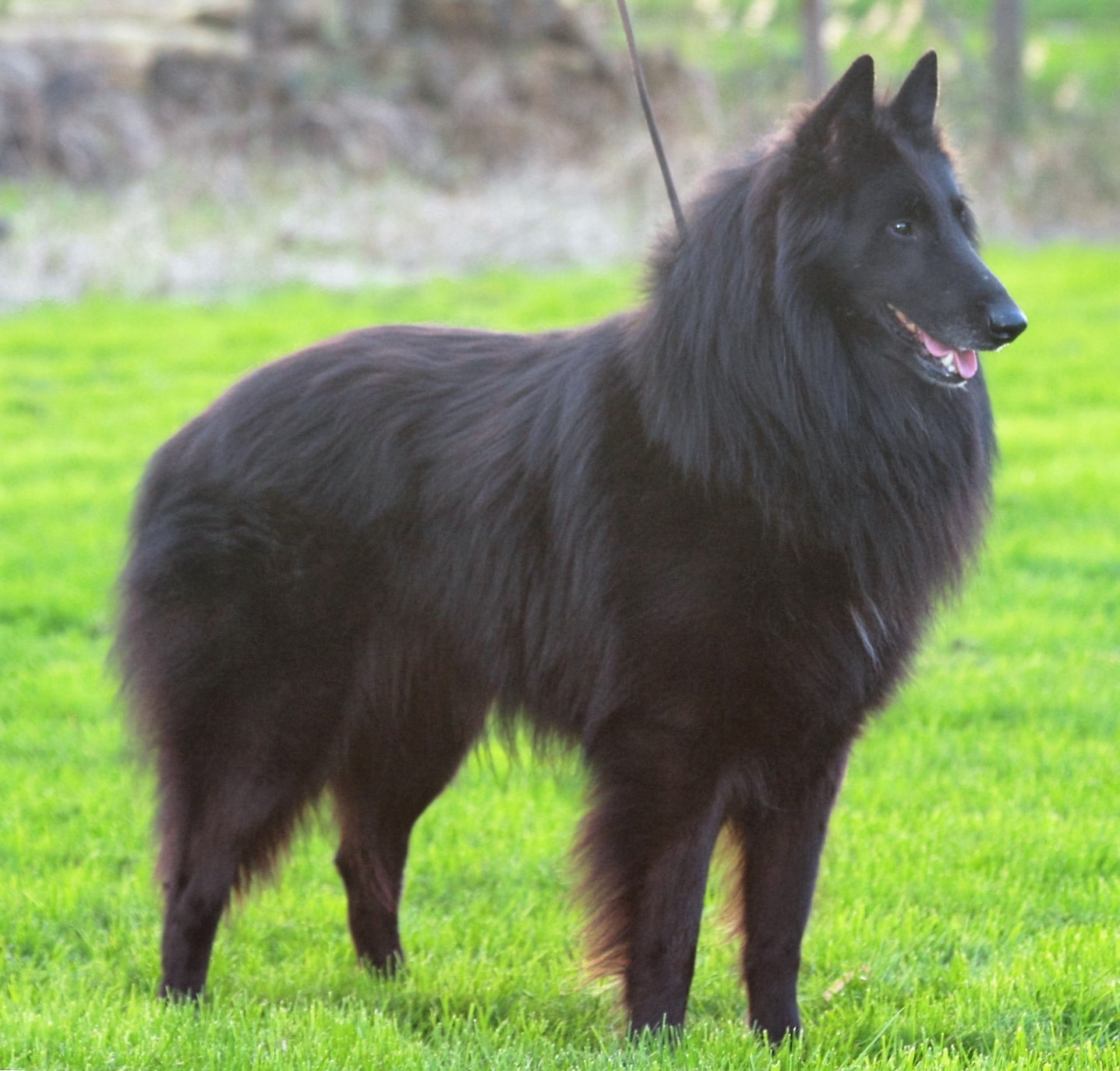 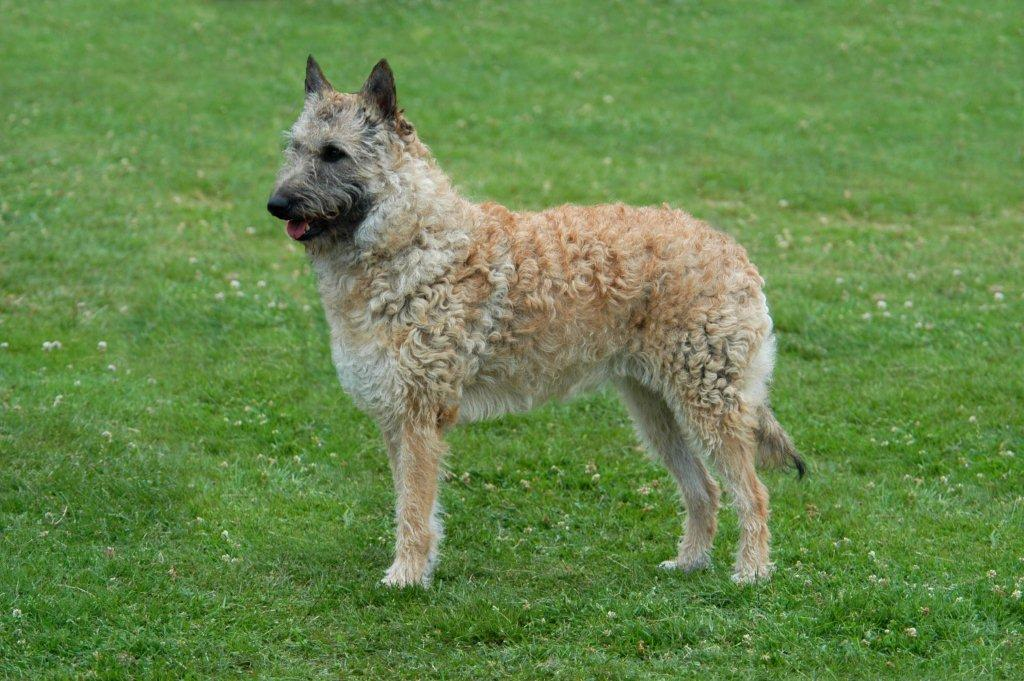 3. Briard
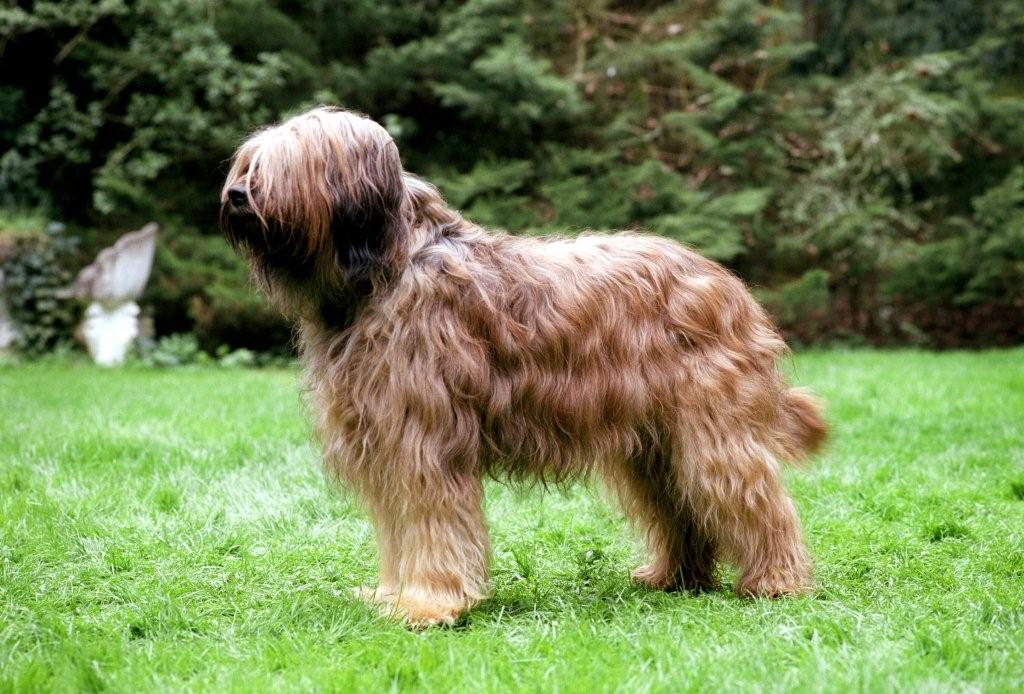 4. Border collie
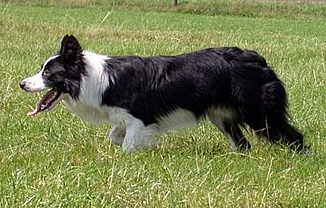 5. Duitse Herdershond
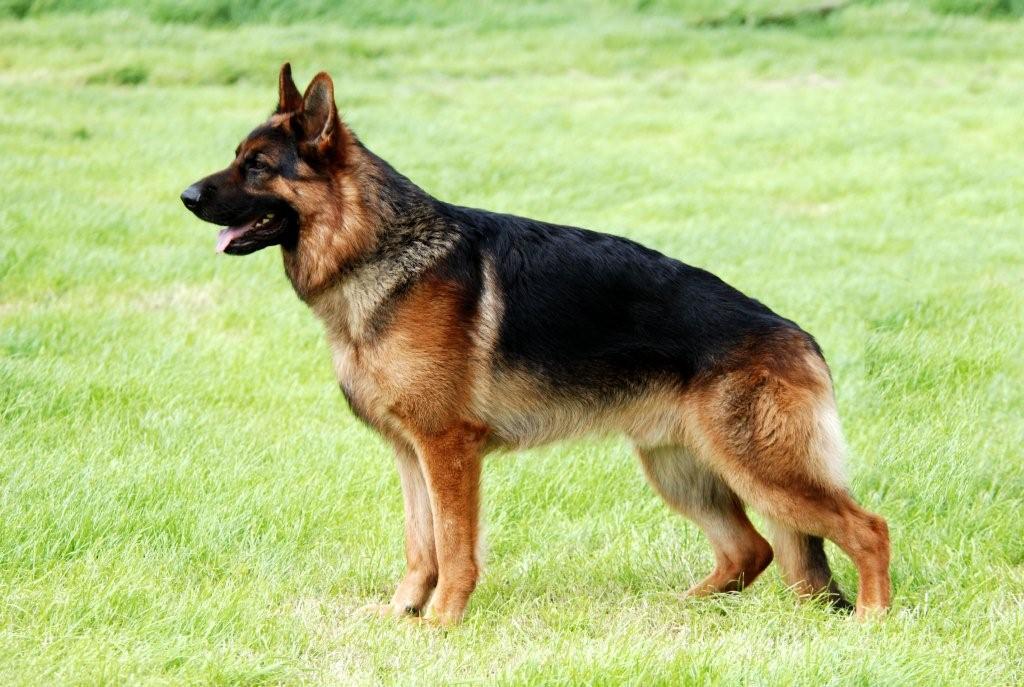 6. Hollandse Herdershond
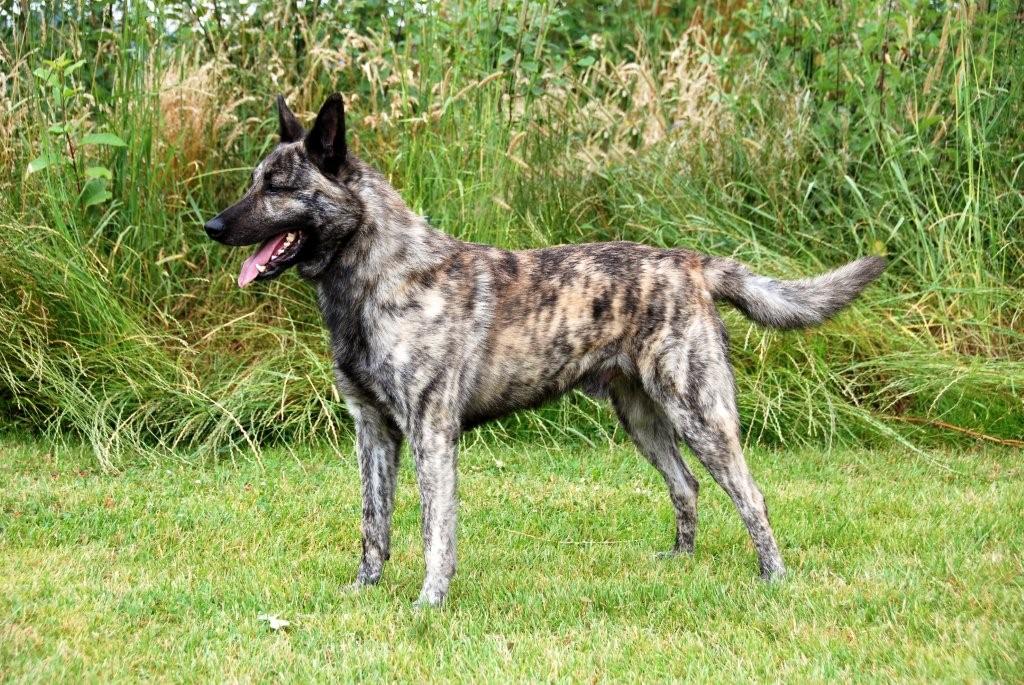 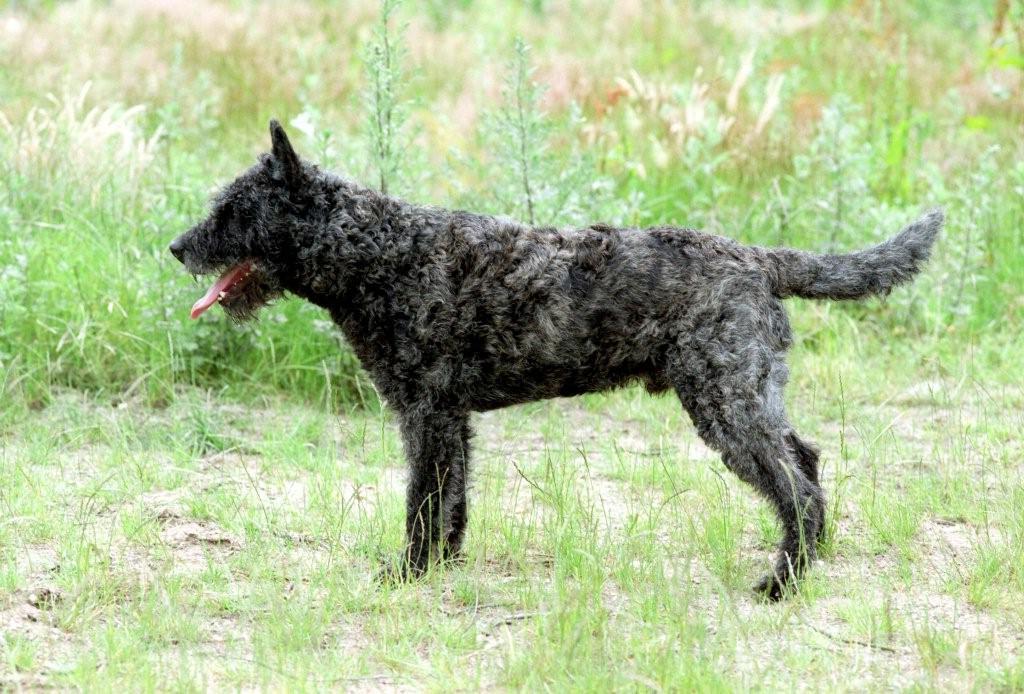 7.Old English Sheepdog (Bobtail)
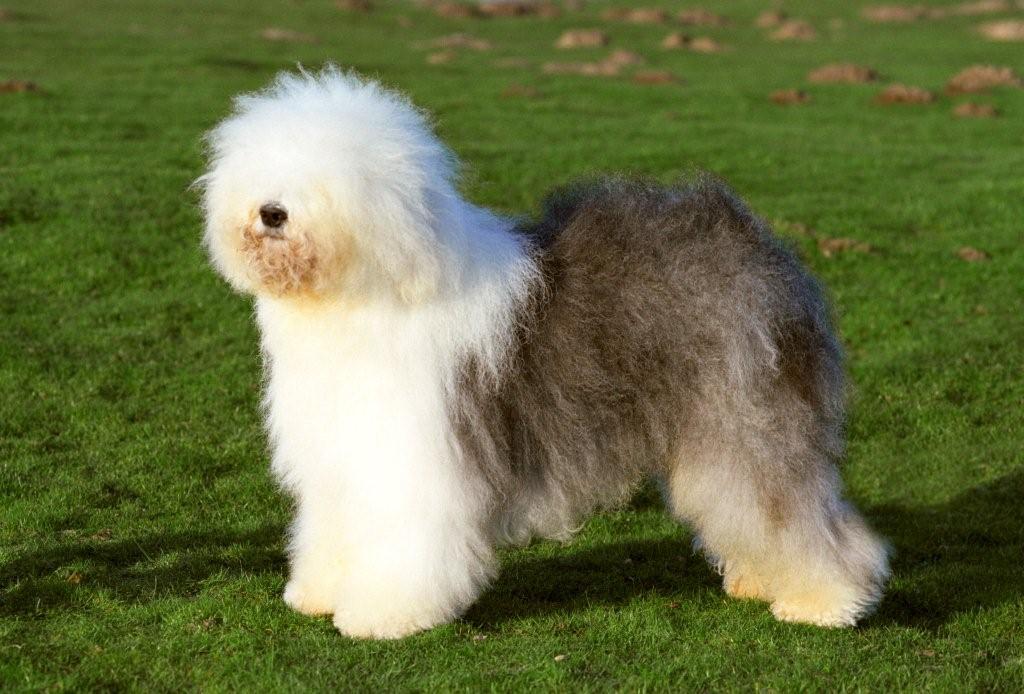 8.Schapendoes
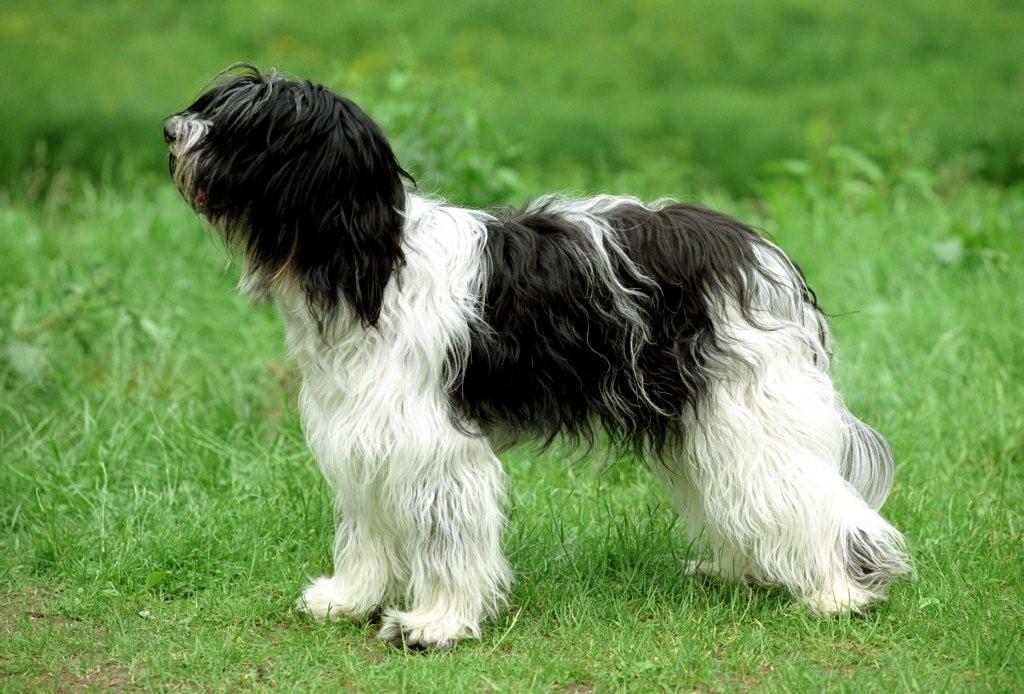 9. Shetland sheepdog (Sheltie)
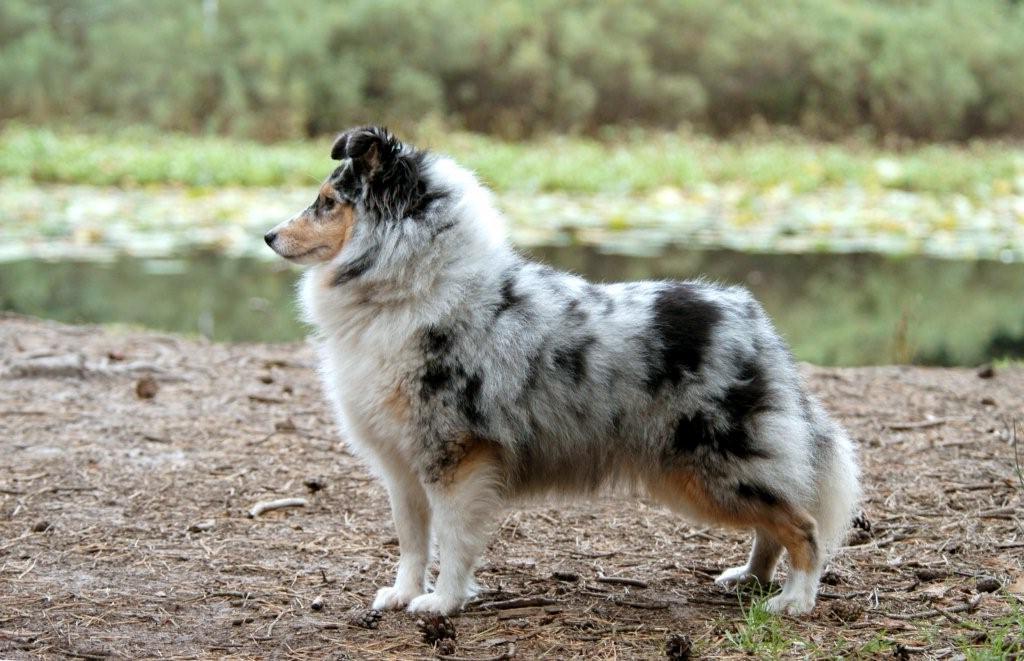 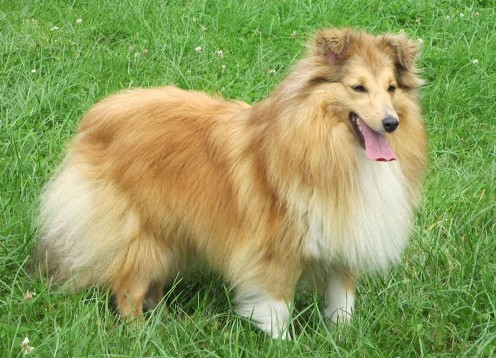 10. Bouvier des Flandres
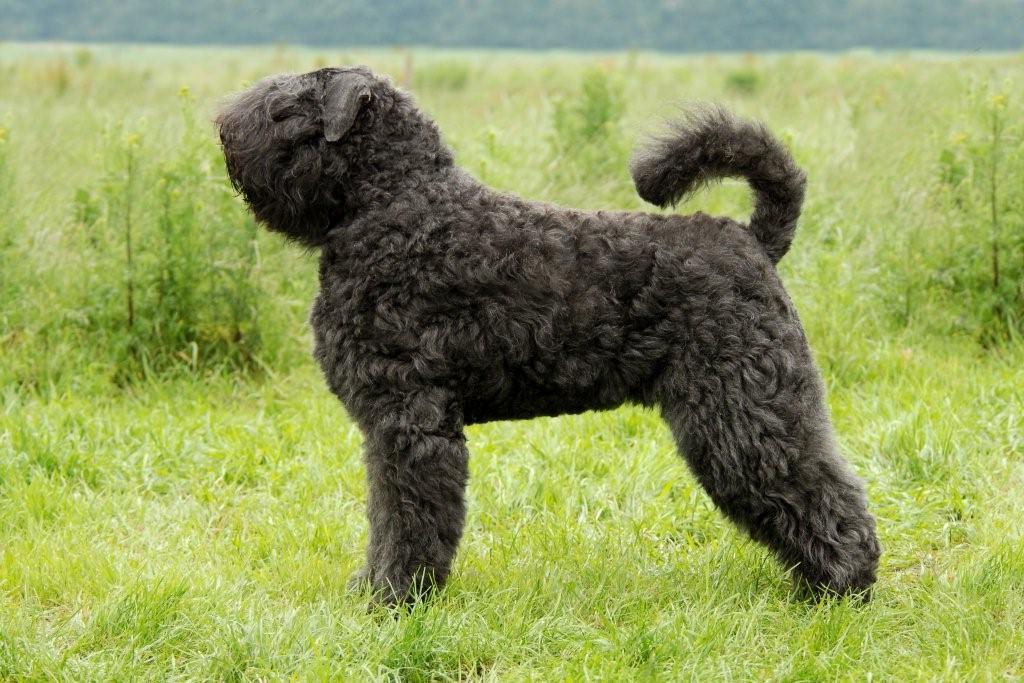 11. Zwitserse witte herdershond
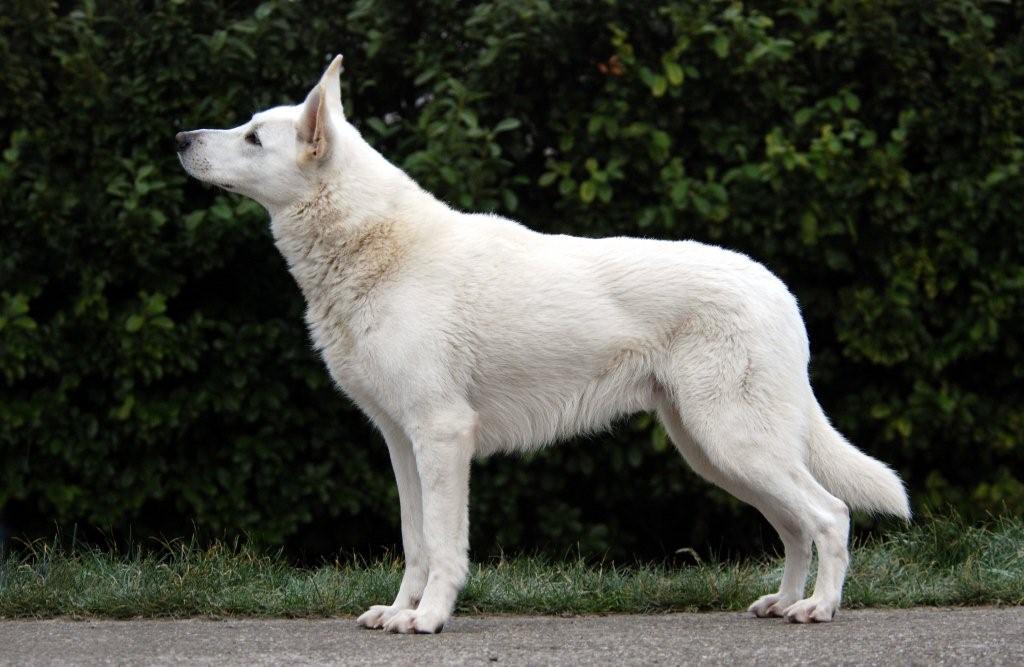 Honden groep 2Pinchers, Schnauzers, Mollossers en Sennehonden
12. Appen Zeller Sennenhond
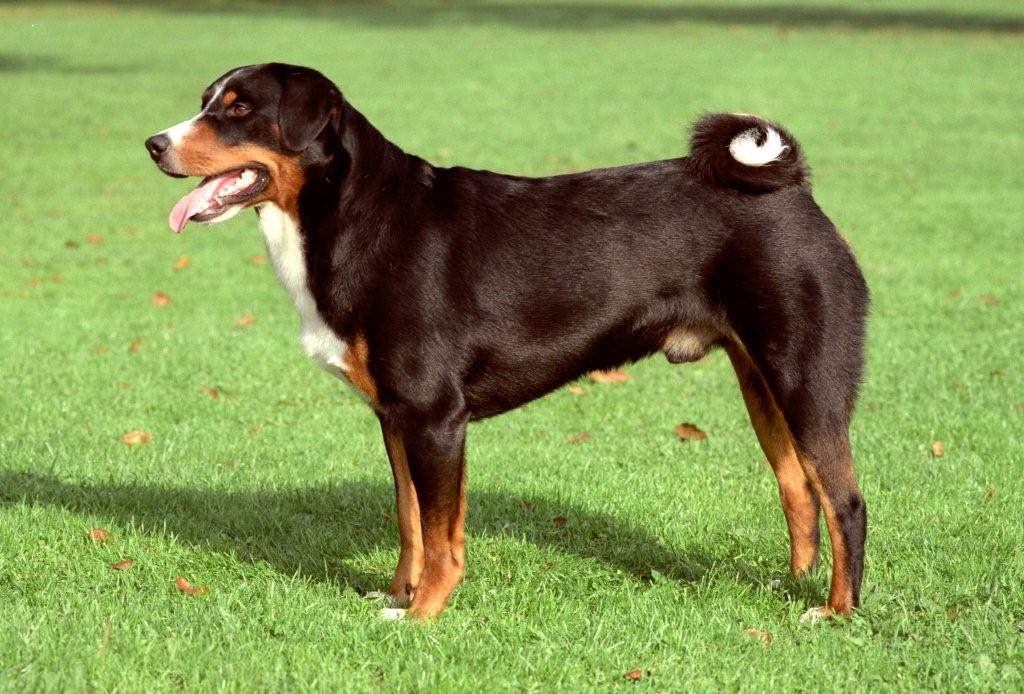 13. Berner Sennenhond
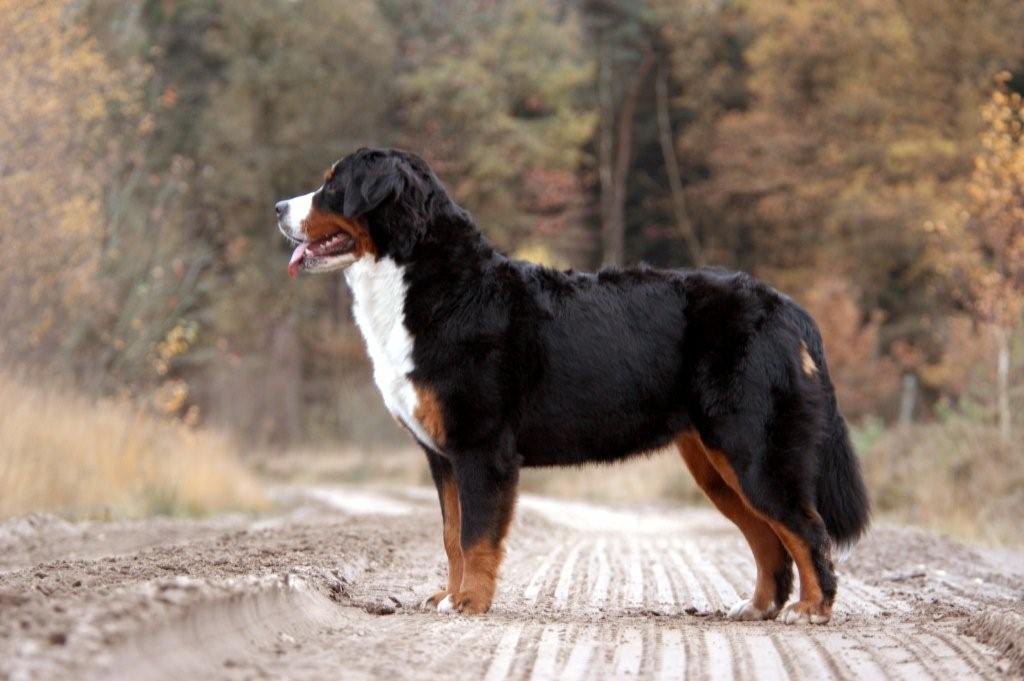 14. Bordeaux dog
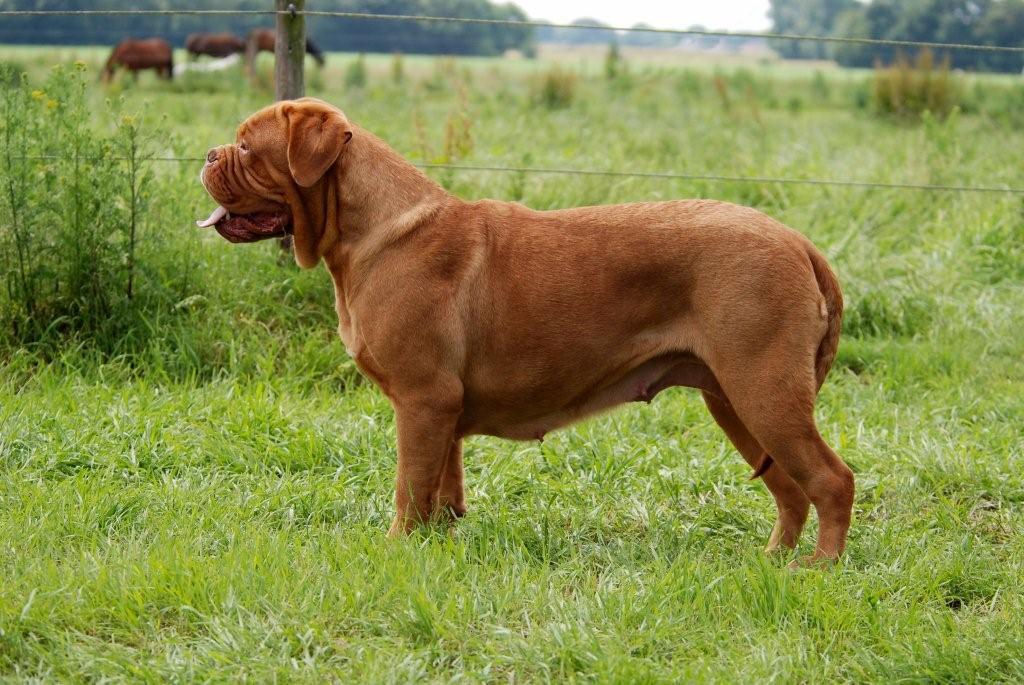 15. Boxer
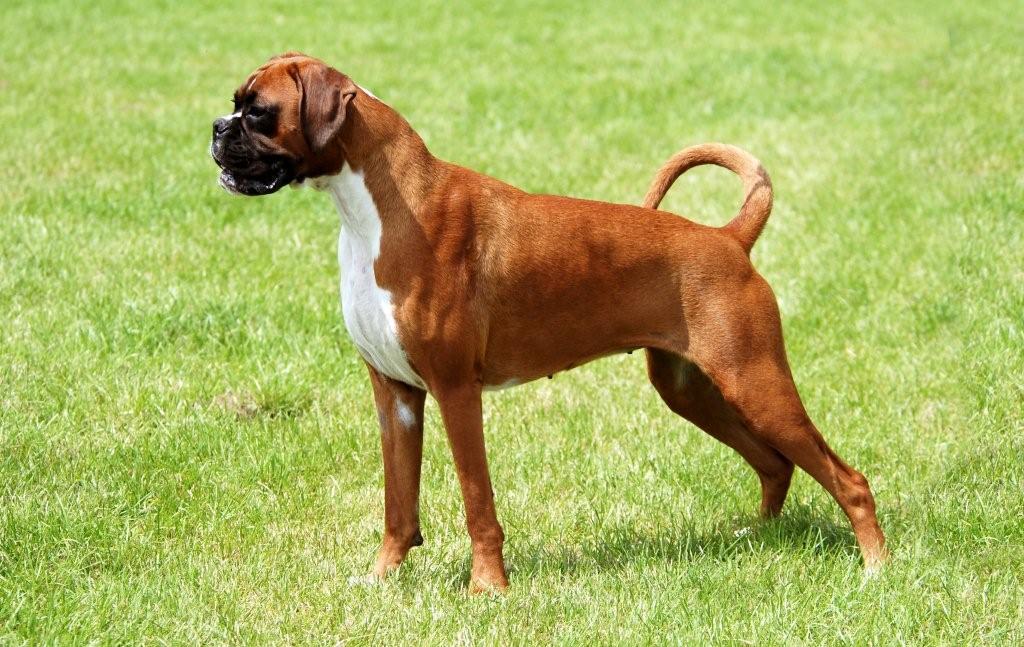 16. Bullmastiff
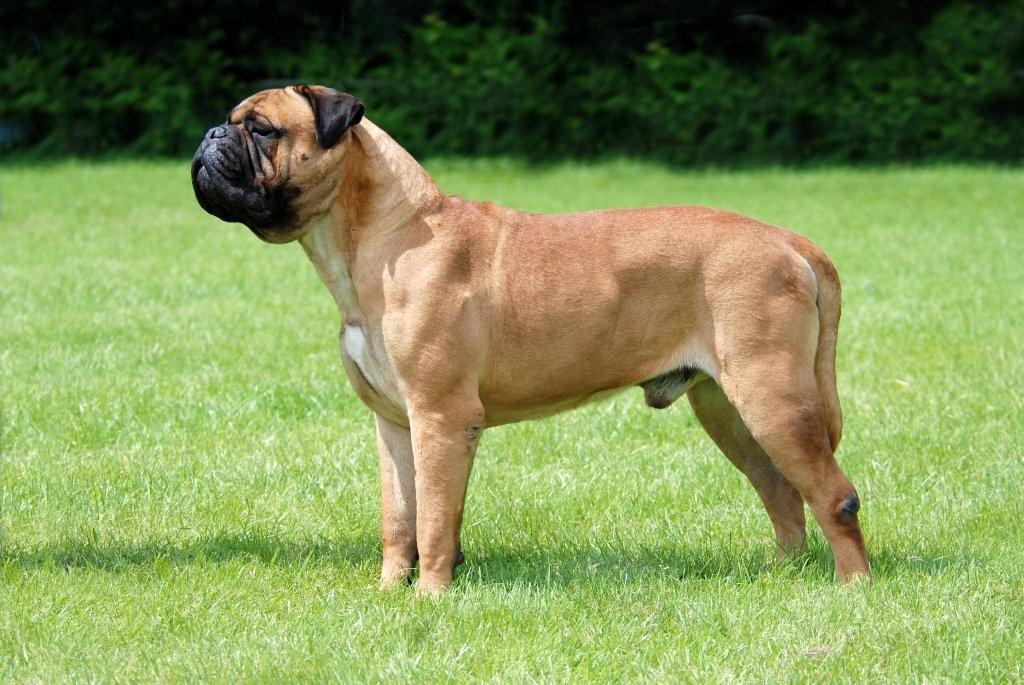 17.Dobermann
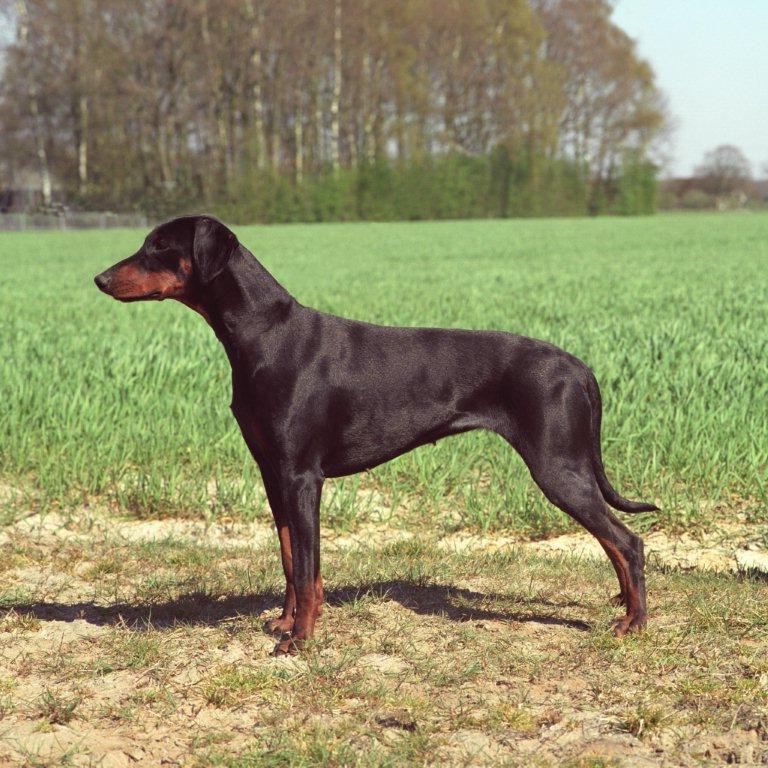 18. Duitse Dog
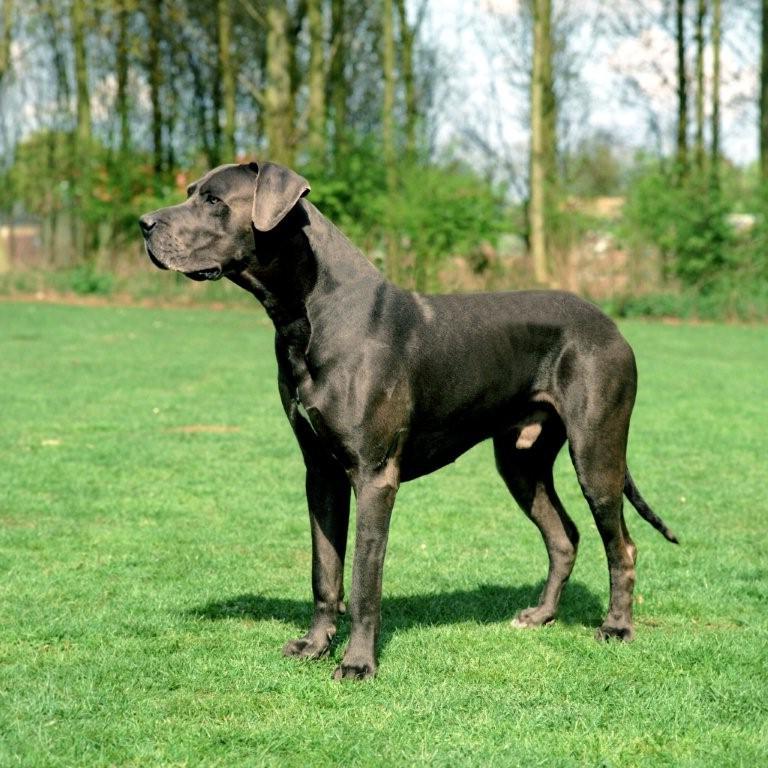 19. Duitse Pinscher
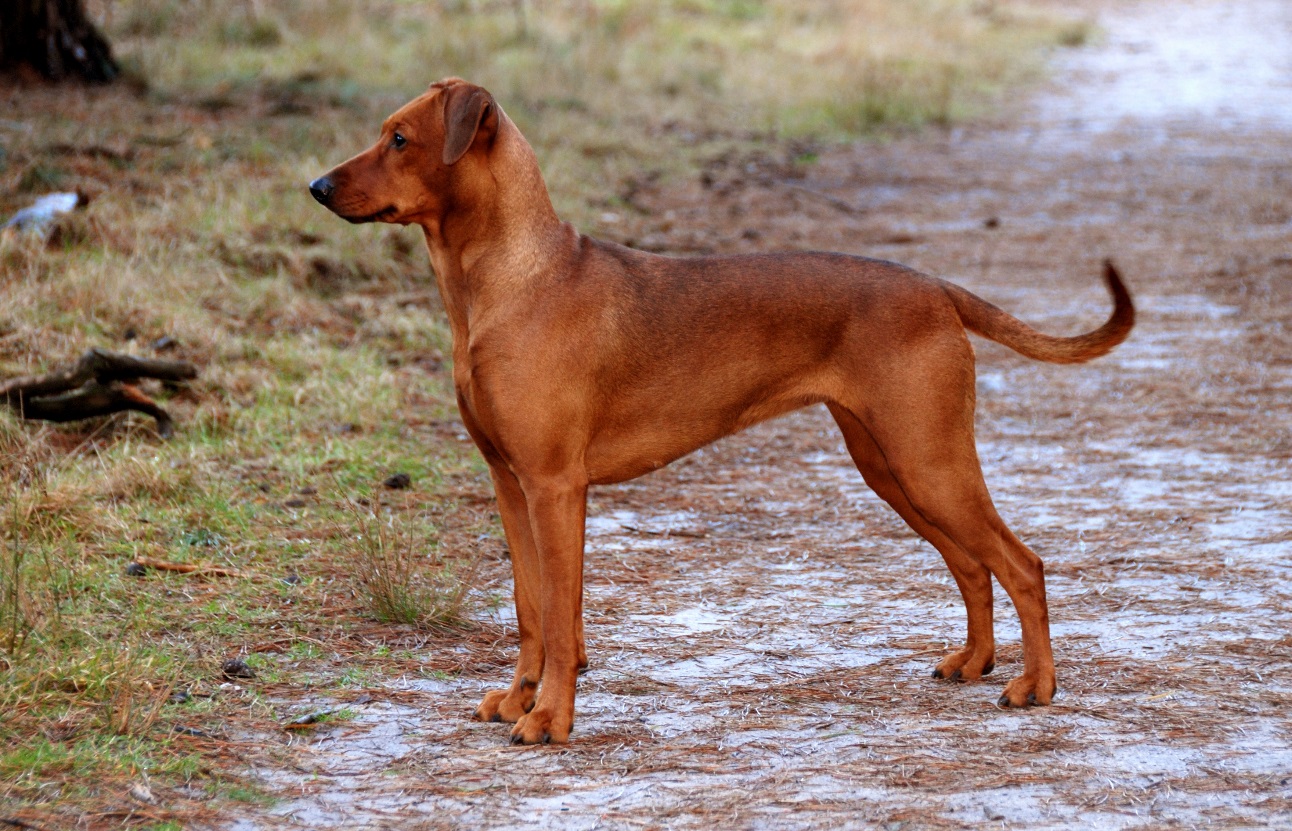 20. Riesenschnauzer
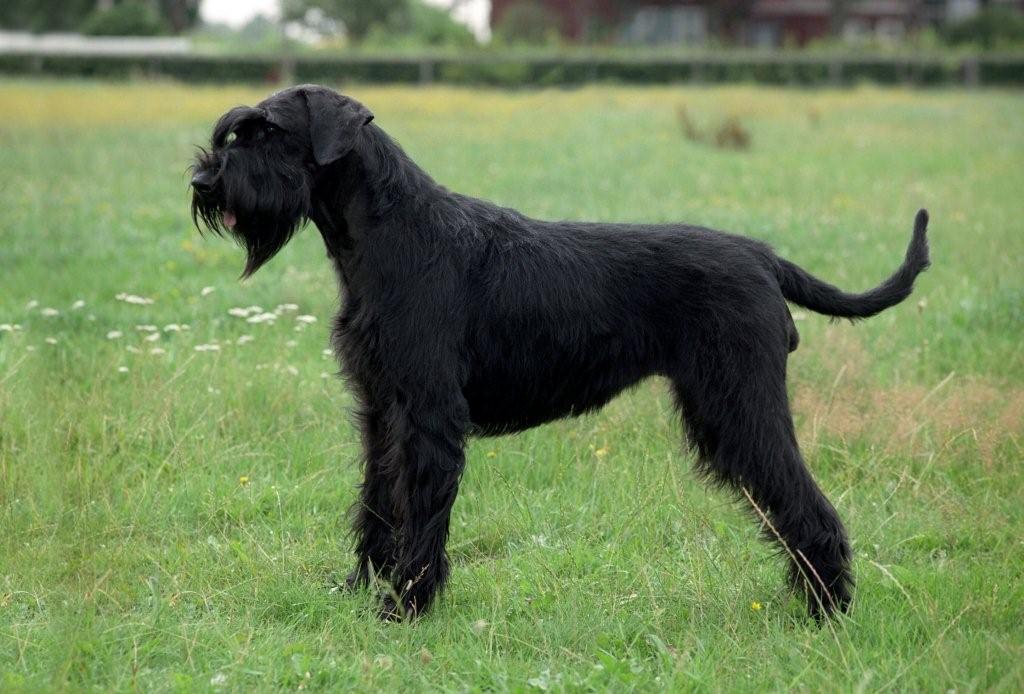 21. Engelse bulldog
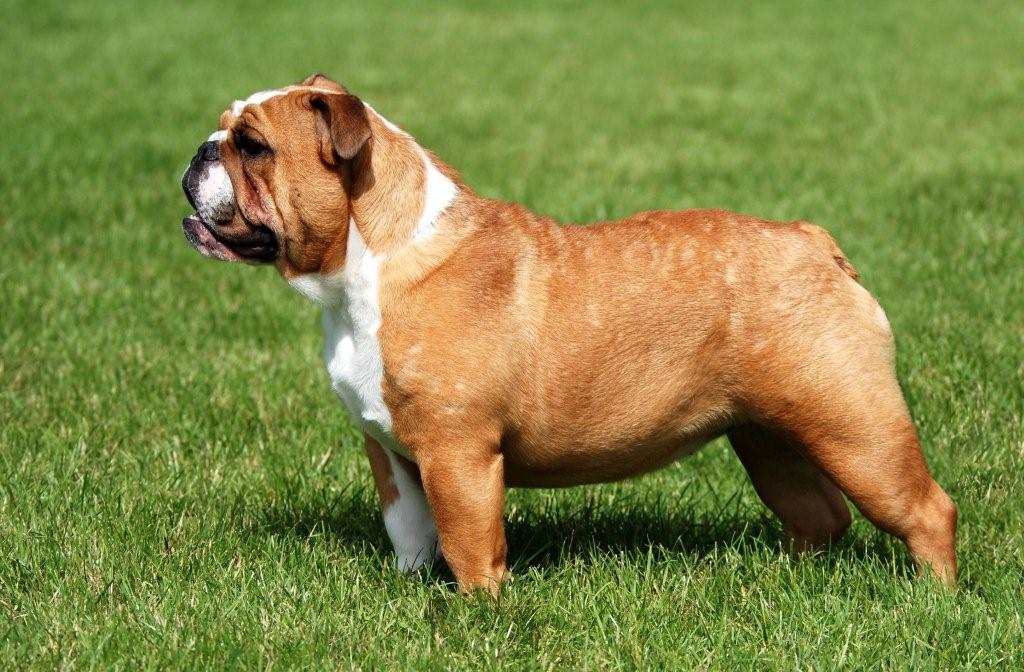 22. Grote Zwitserse Sennenhond
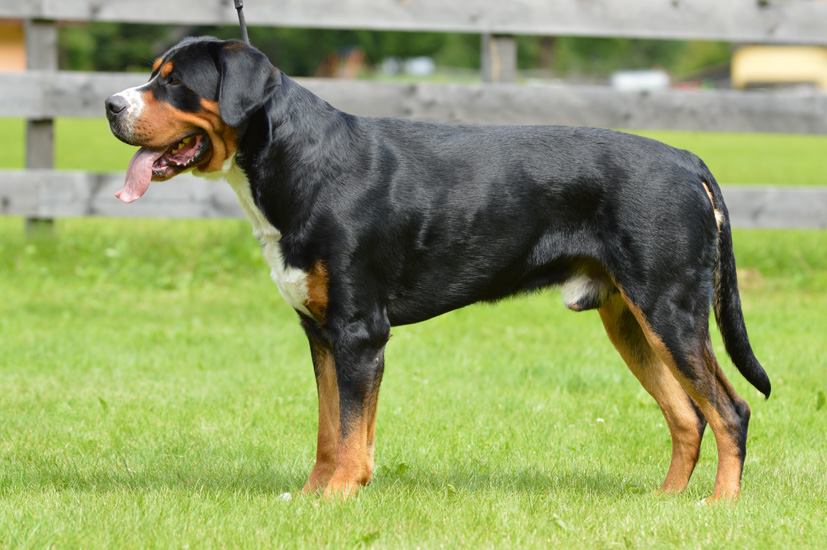 23. Hovaward
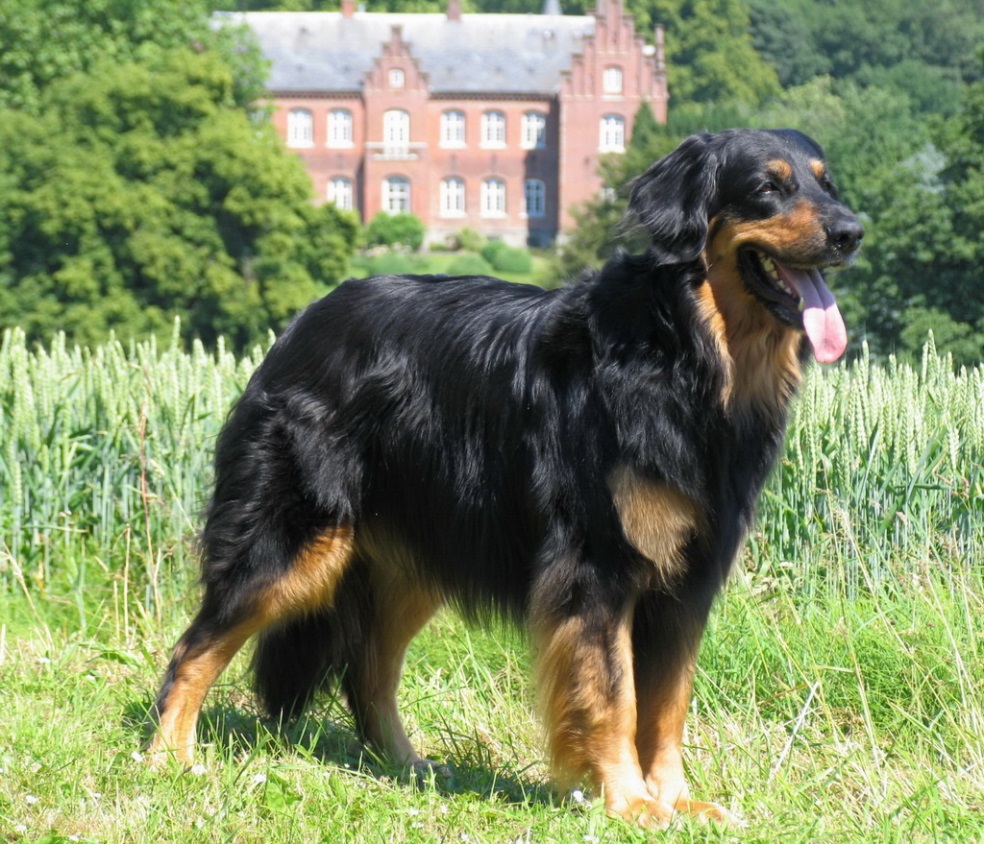 24. Leonberger
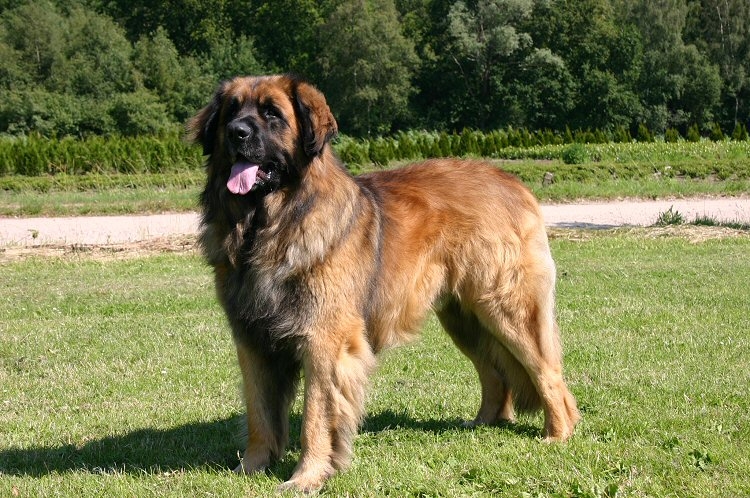 25. Newfoundlander
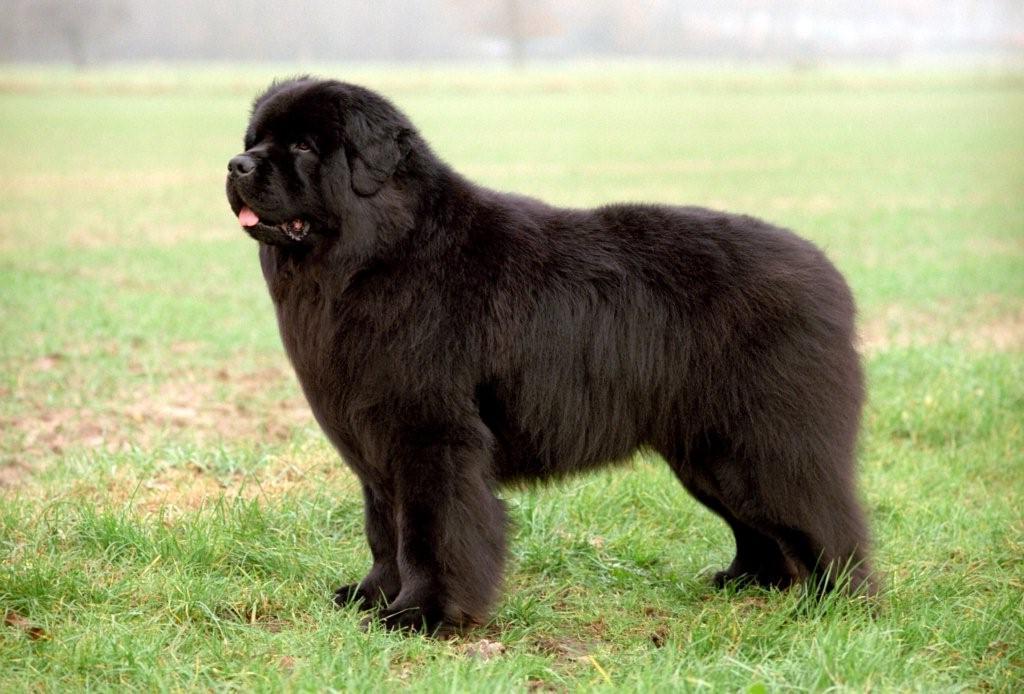 26. Rottweiler
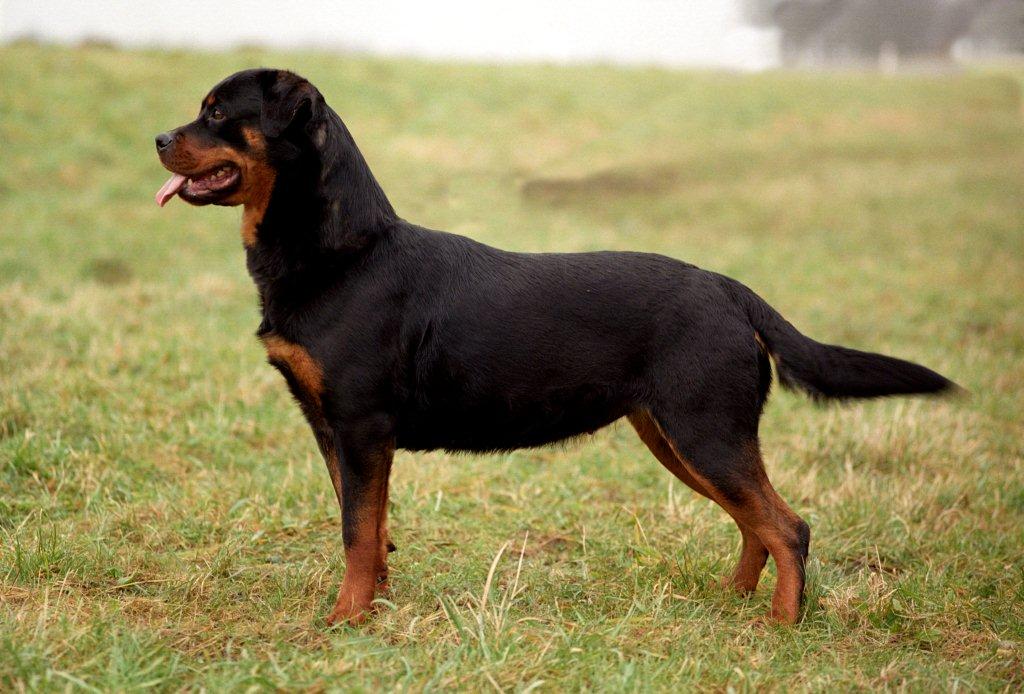 27. Shar-Pei
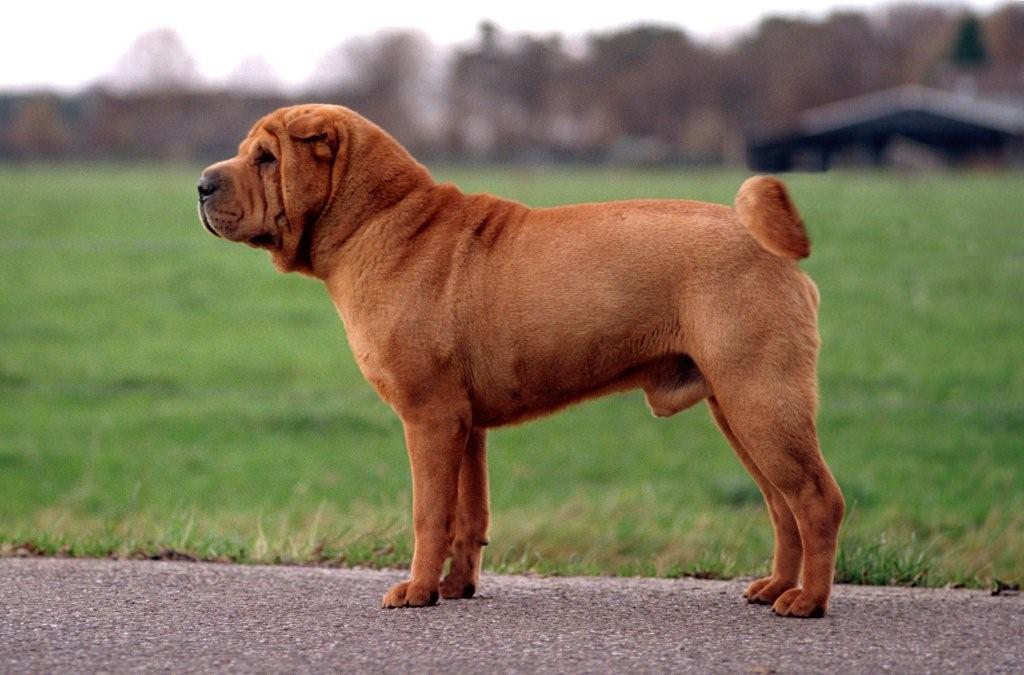 28. Sint Bernard
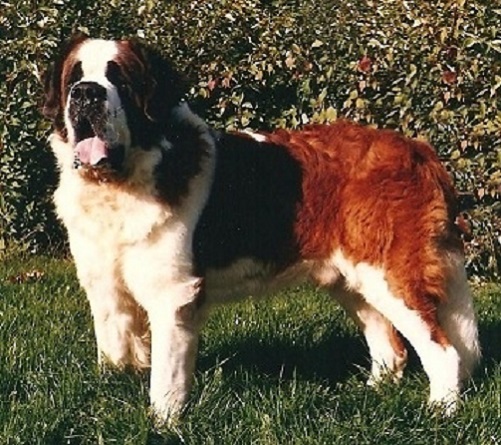 Groep 3Terriërs
29. Airdale terriër
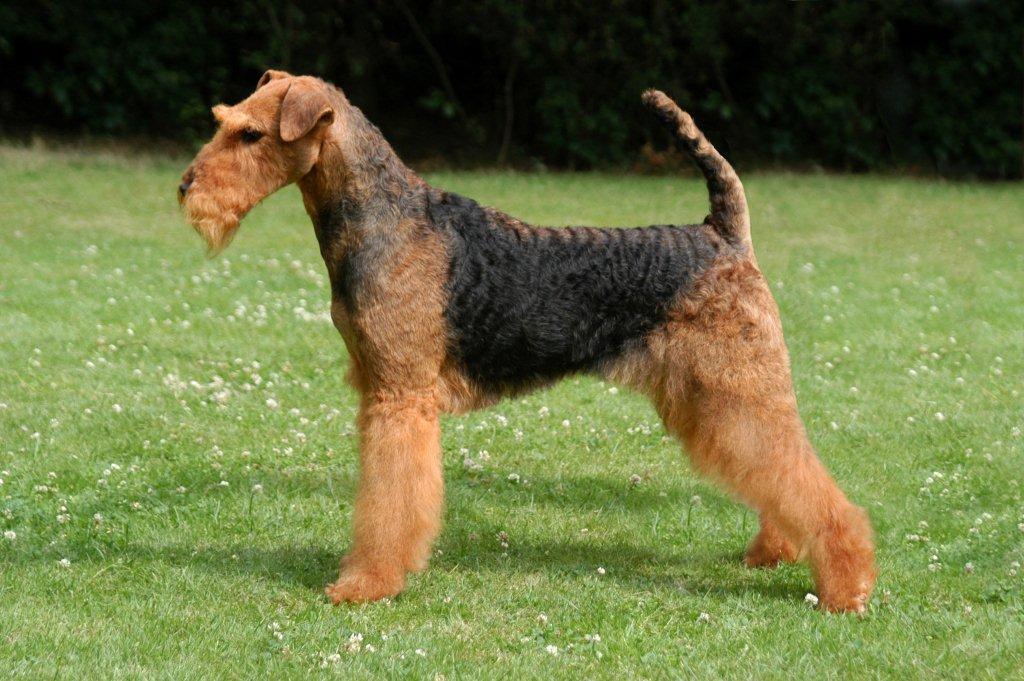 30. American Staffordshire terriër
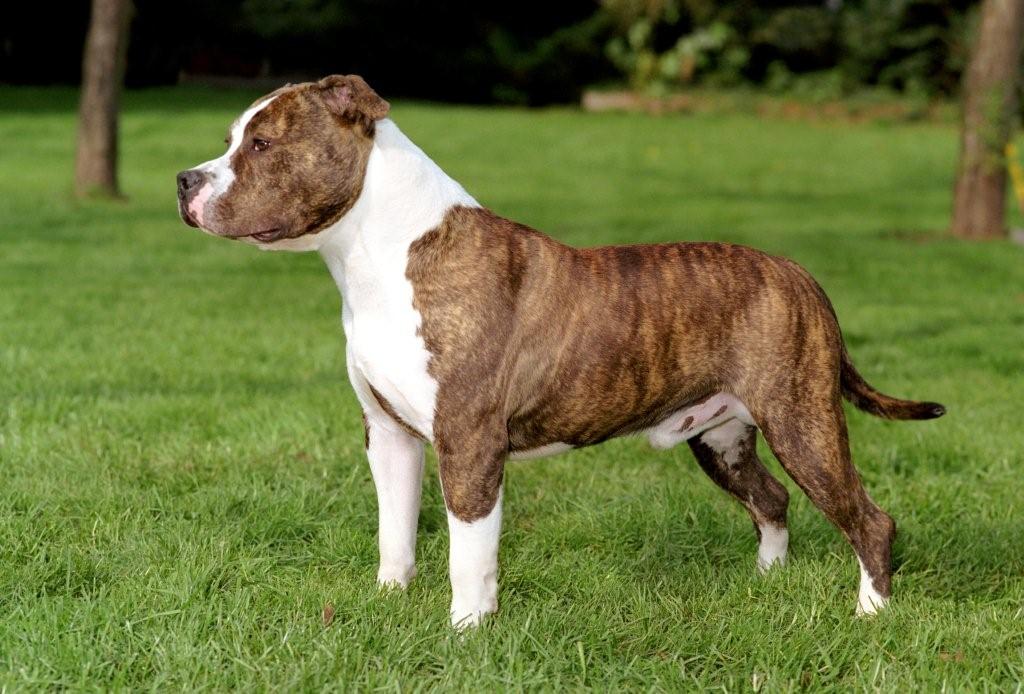 31. Bull terriër
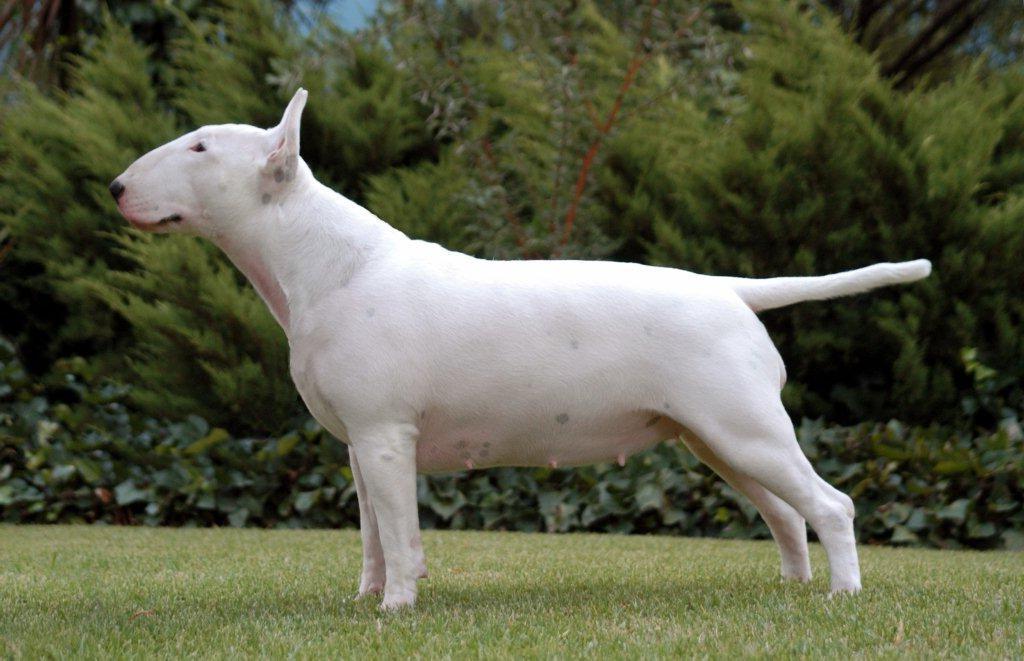 32. Cairn terriër
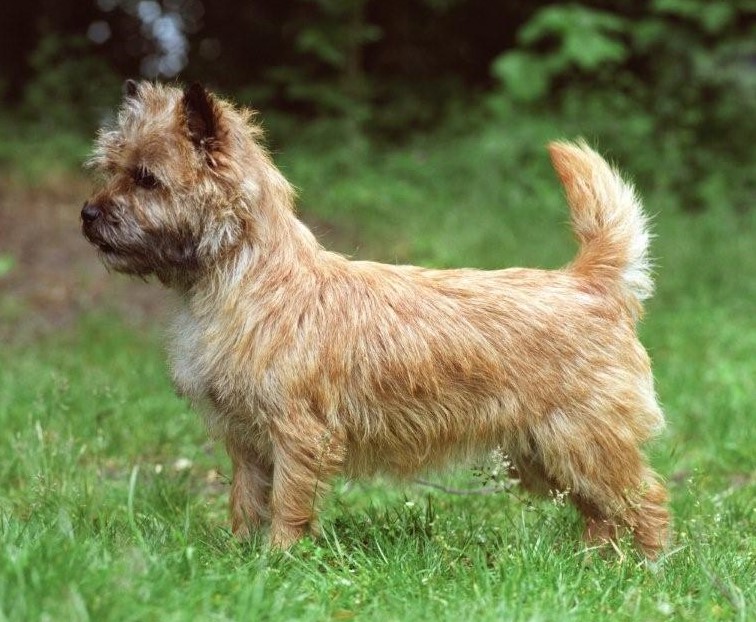 33. Foxterriër
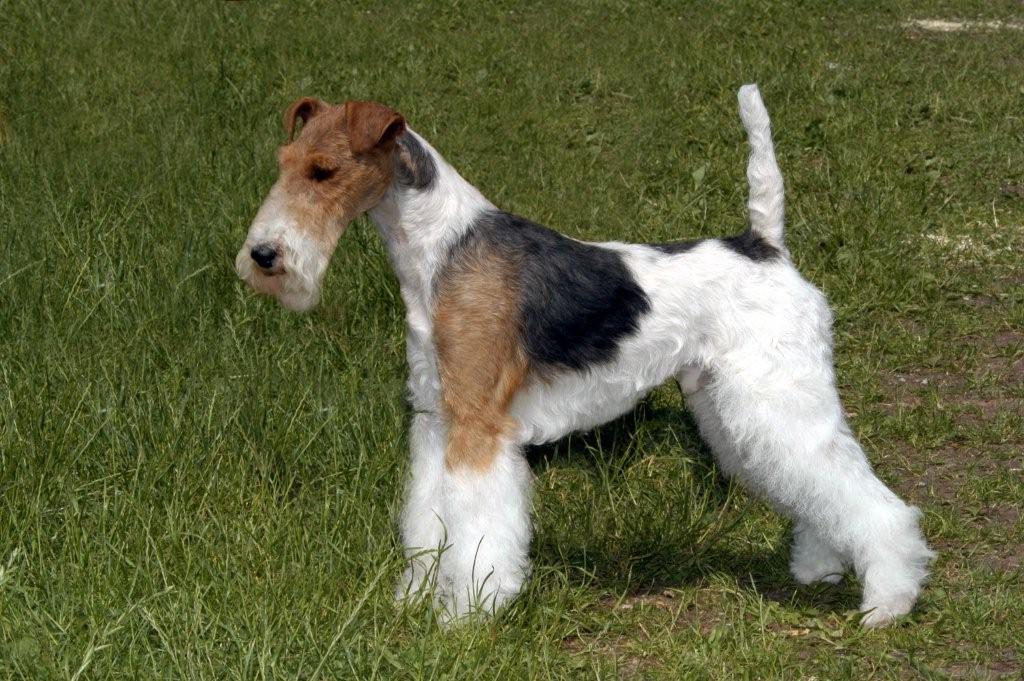 34. Jack Russel terriër
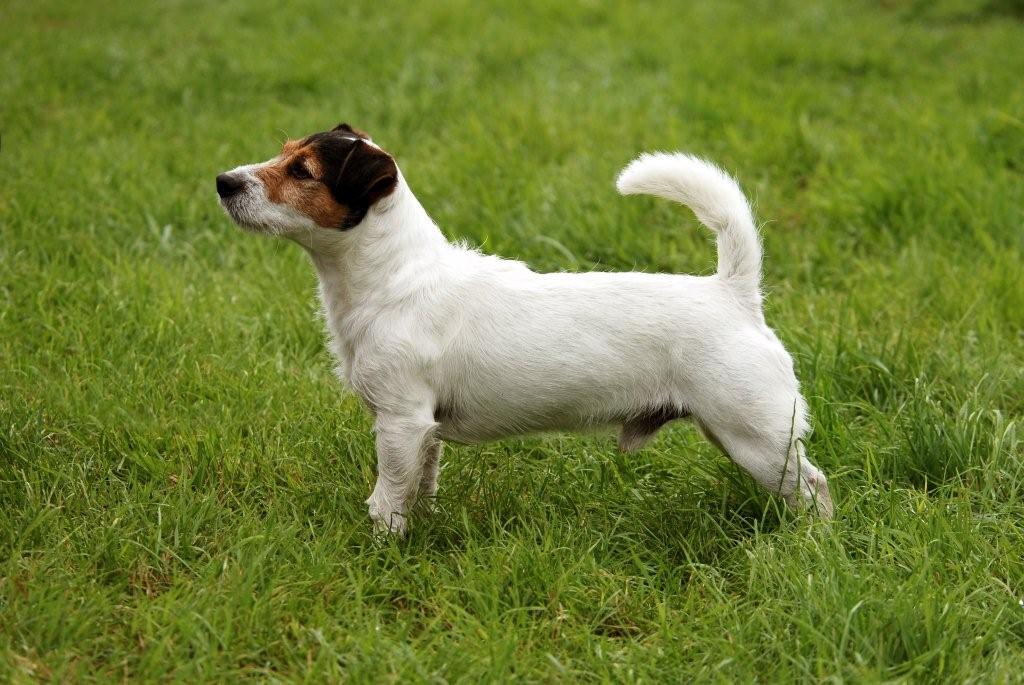 35. Staffordshire bull terriër
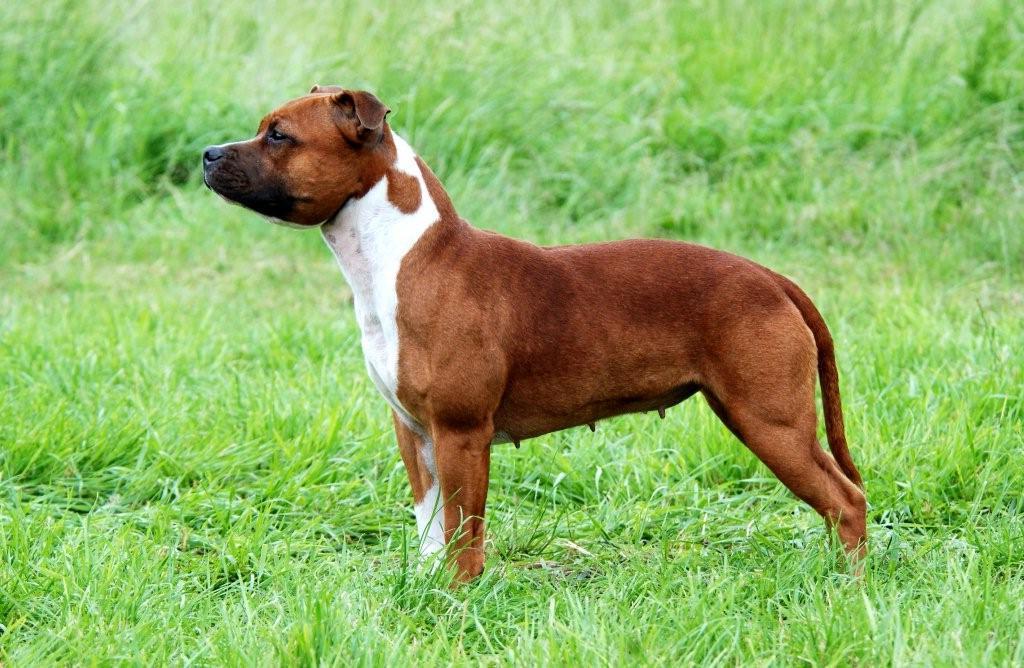 36. West Highland White terriër
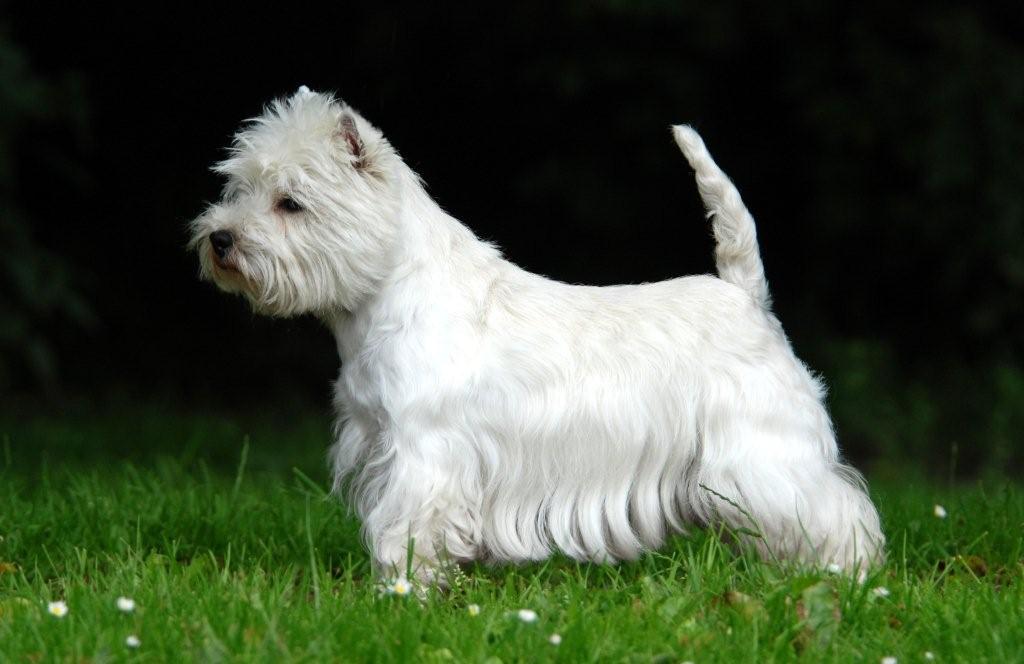 37. Yorkshire terriër
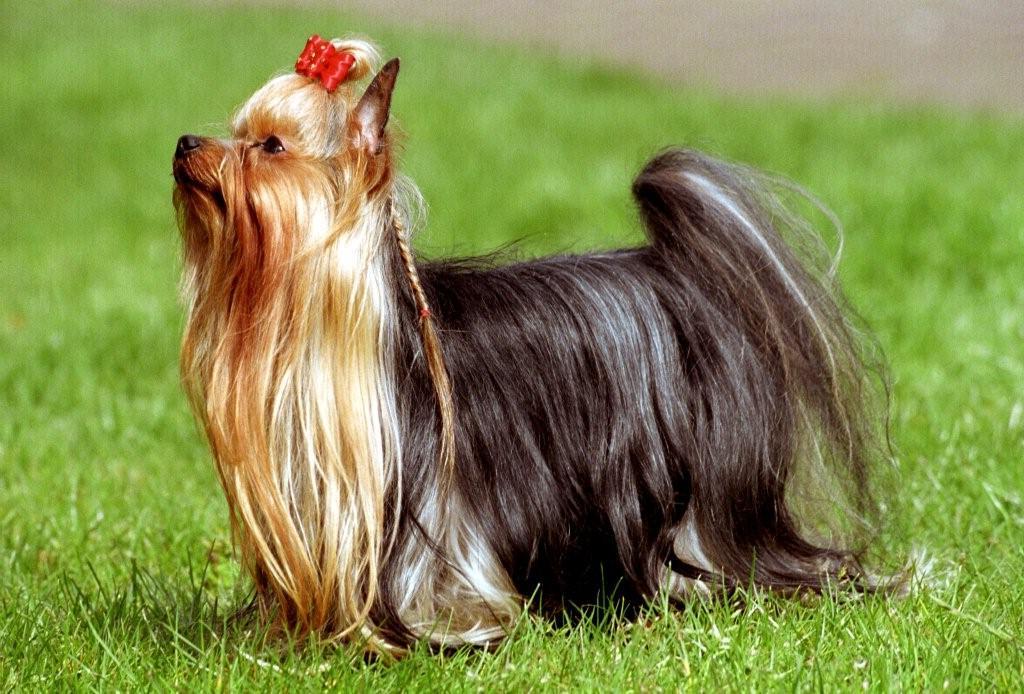 Groep 4 Dashonden
38. Dashond
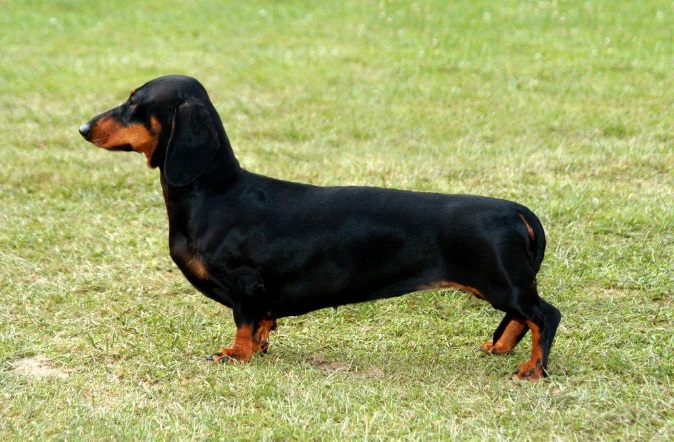 Korthaar, langhaar, ruwhaar

Standaard, dwerg, kaninchen
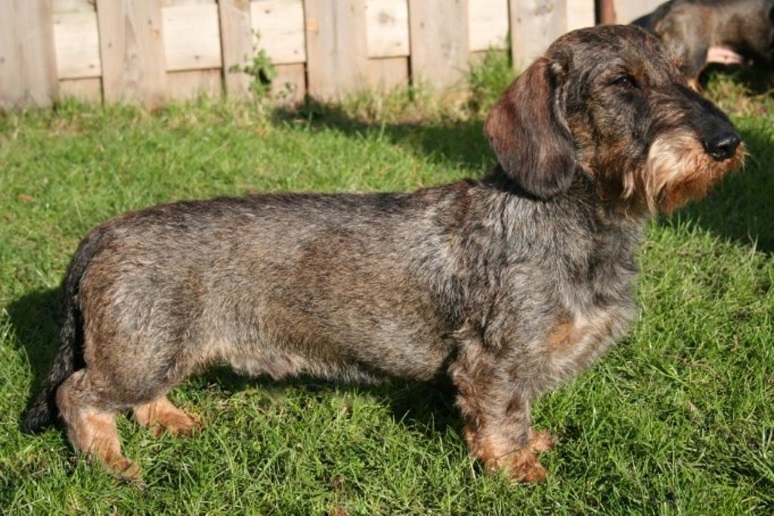 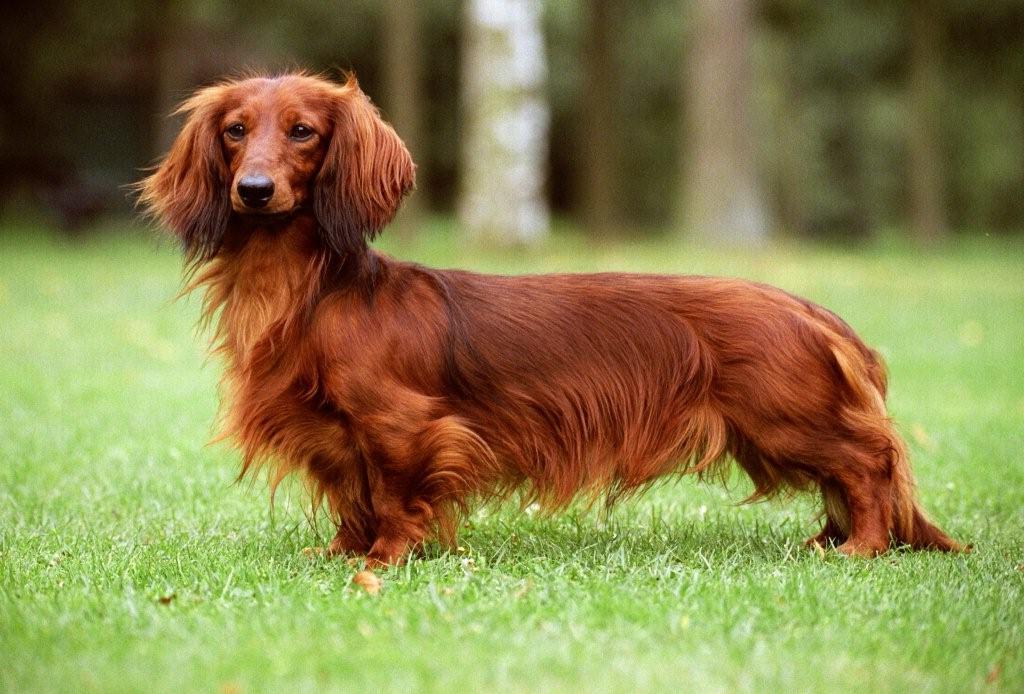 Groep 5 Spitsen en Oertypen
39. Akita
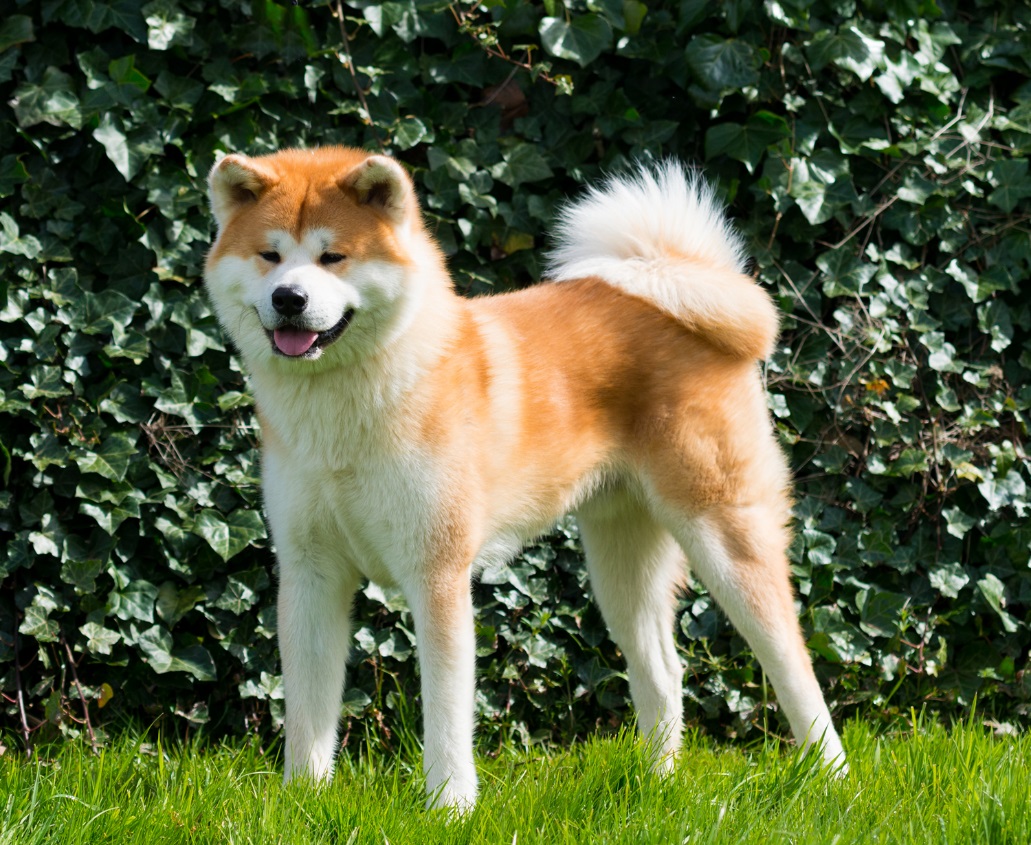 40. Alaska malamute
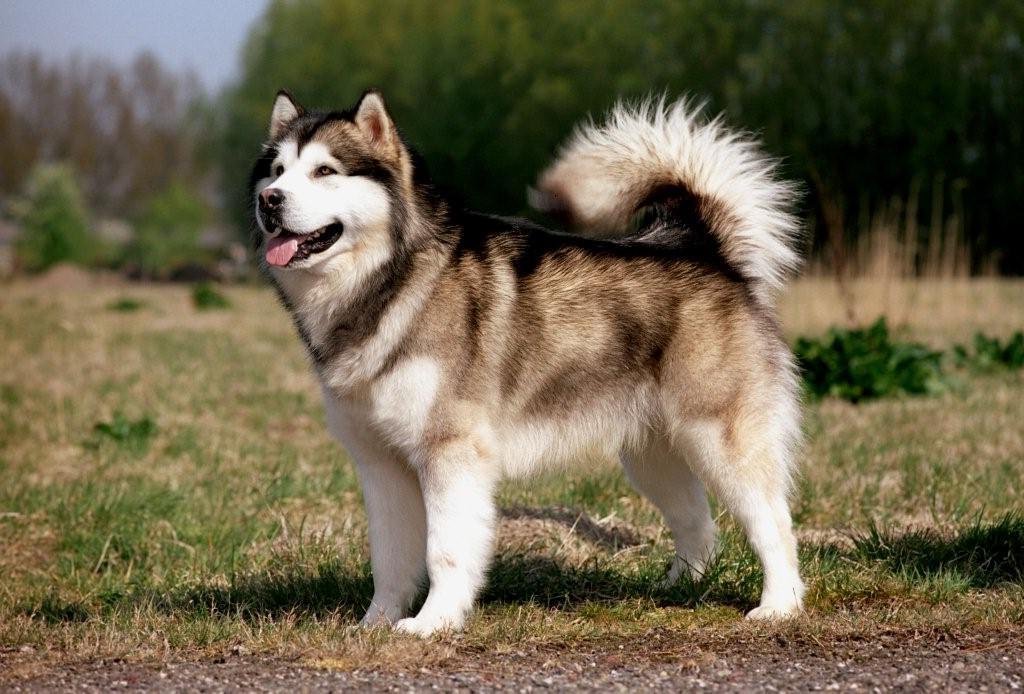 41. Chow Chow
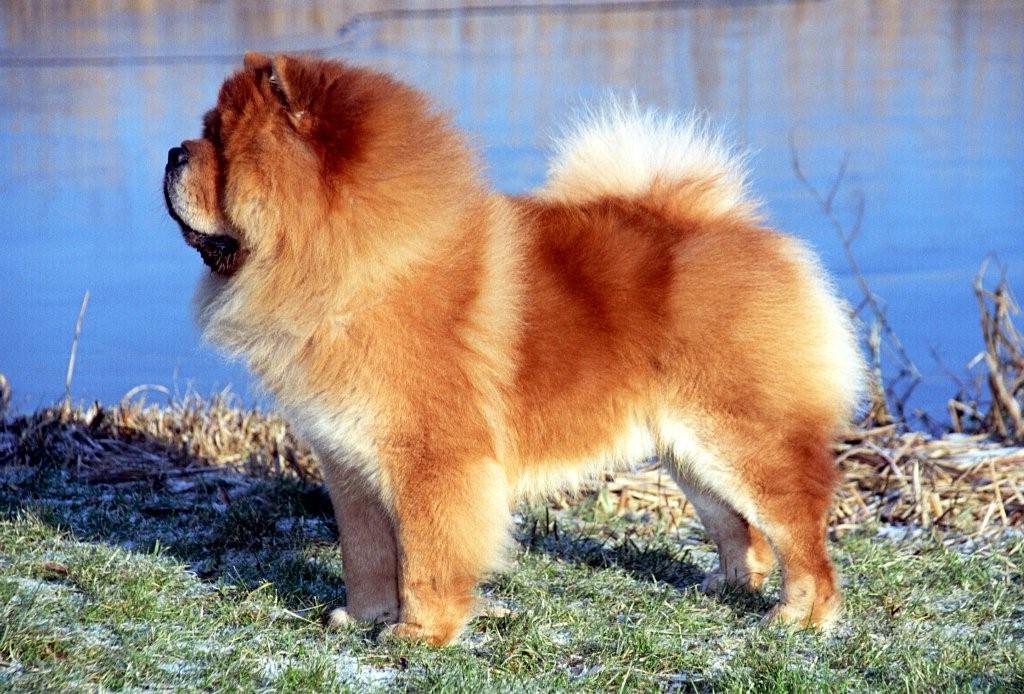 42. Dwerg en kleine Keeshond
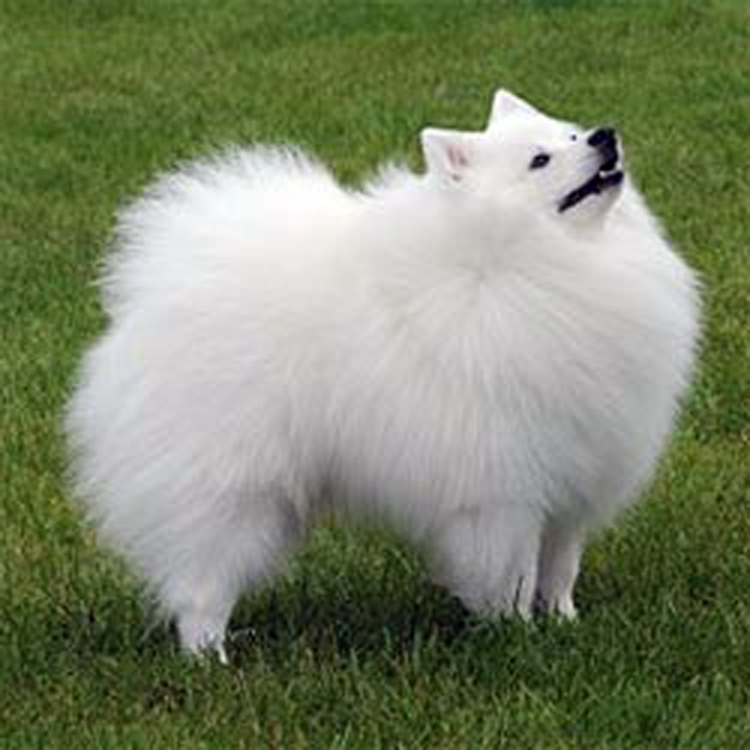 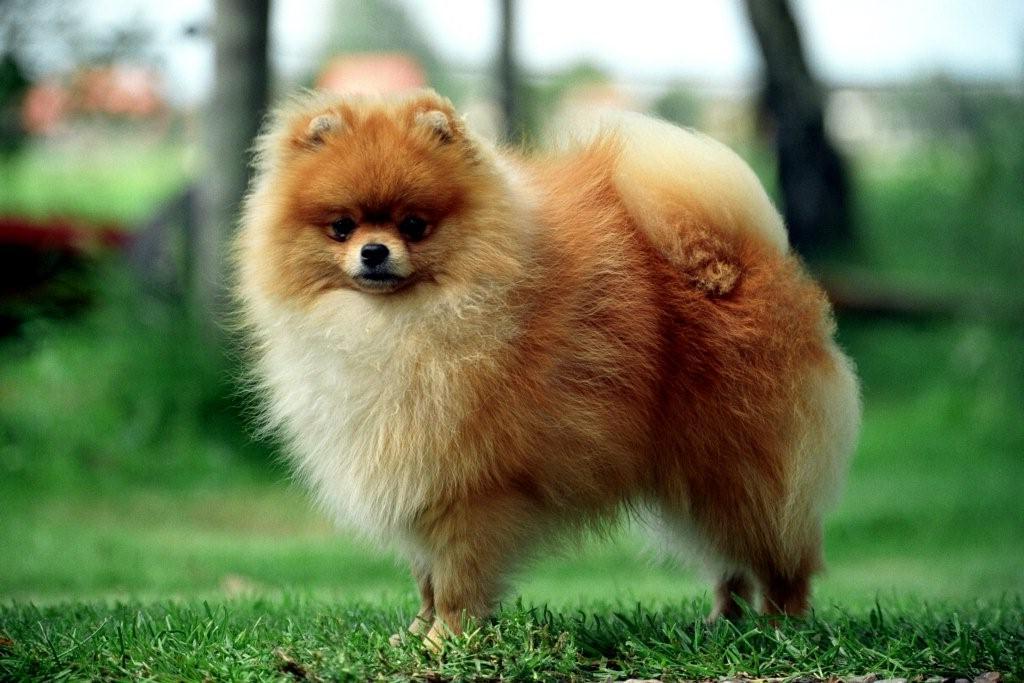 43. Samojeed
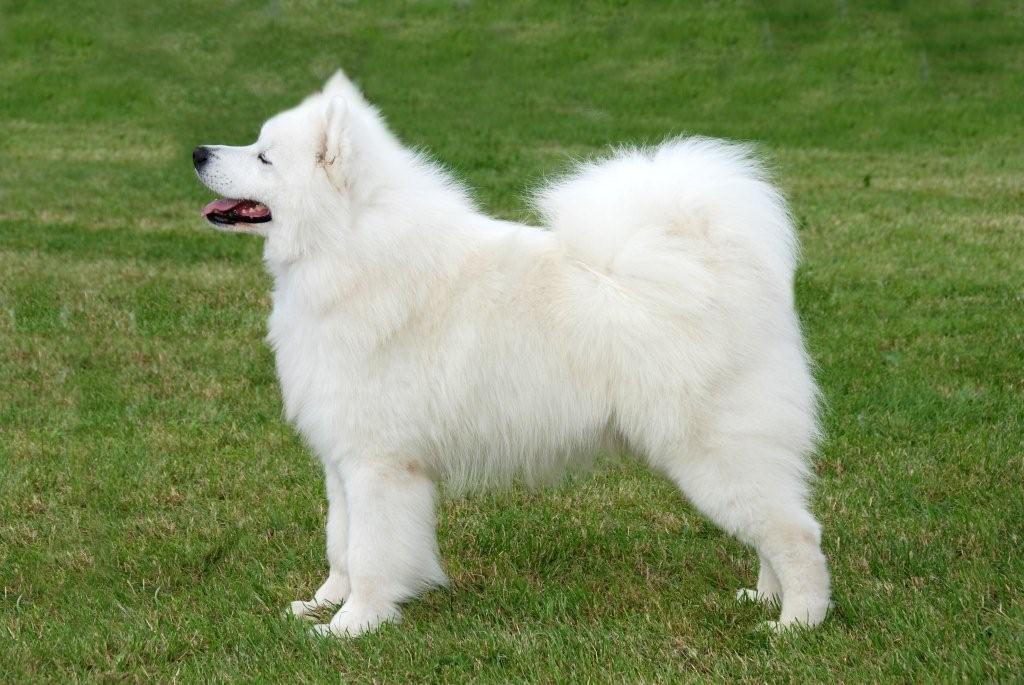 44. Shiba
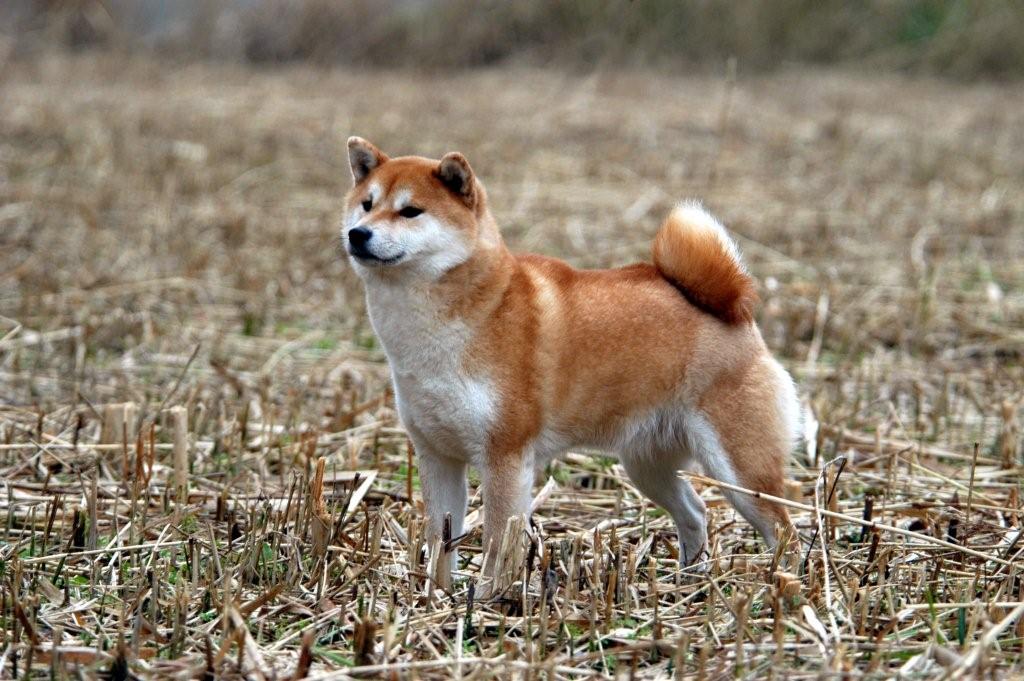 45. Siberian husky
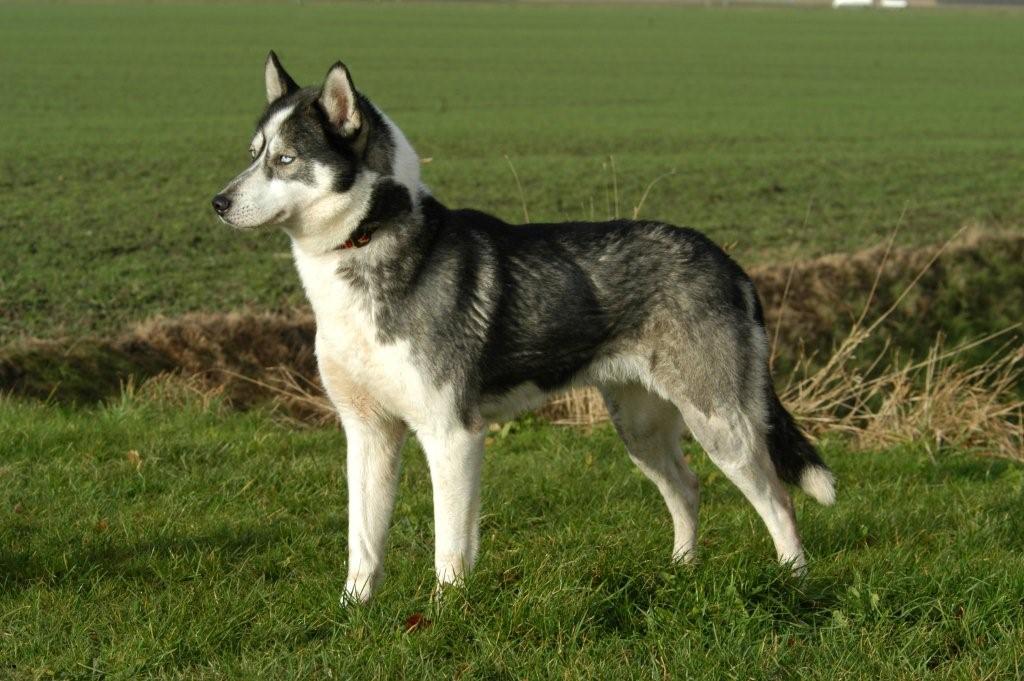 46. Basenji
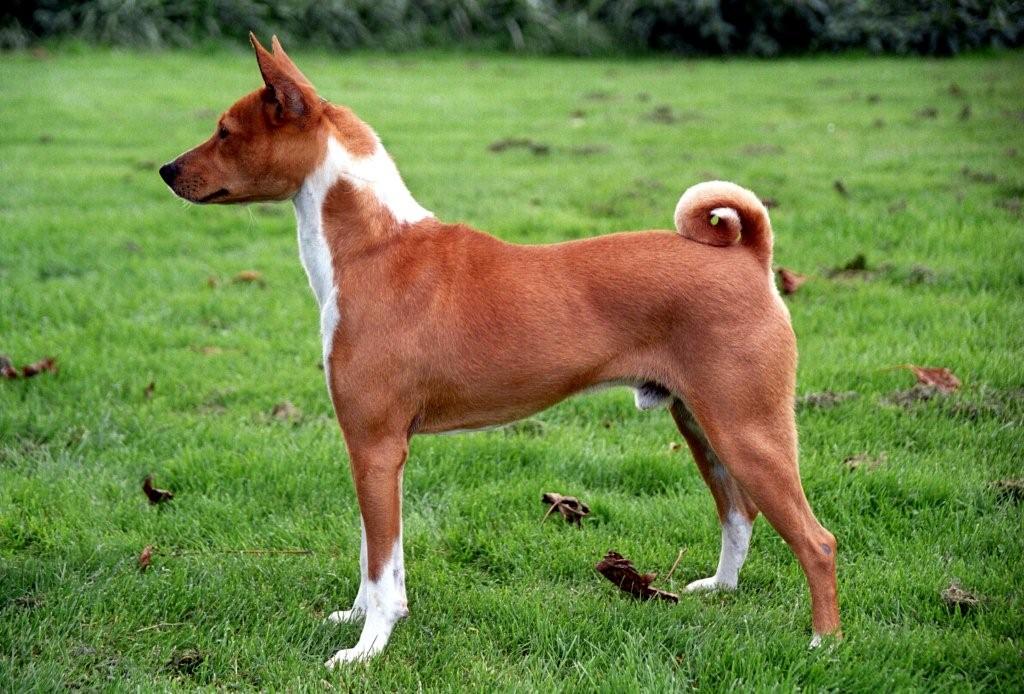 Groep 6Lopende honden en zweethonden
47. Basset hound
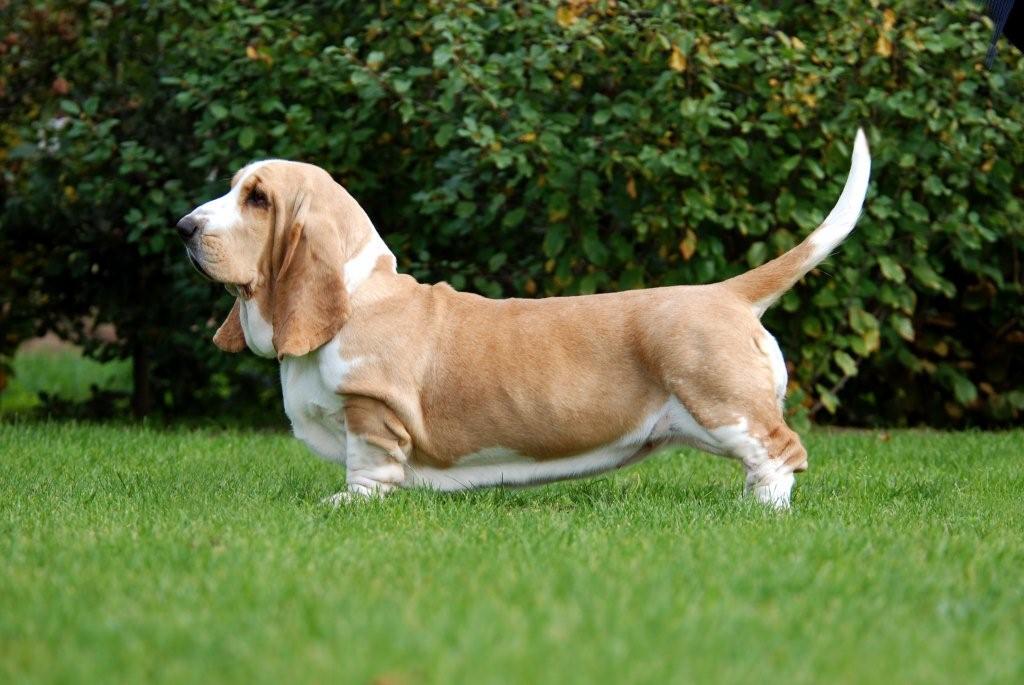 48. Beagle
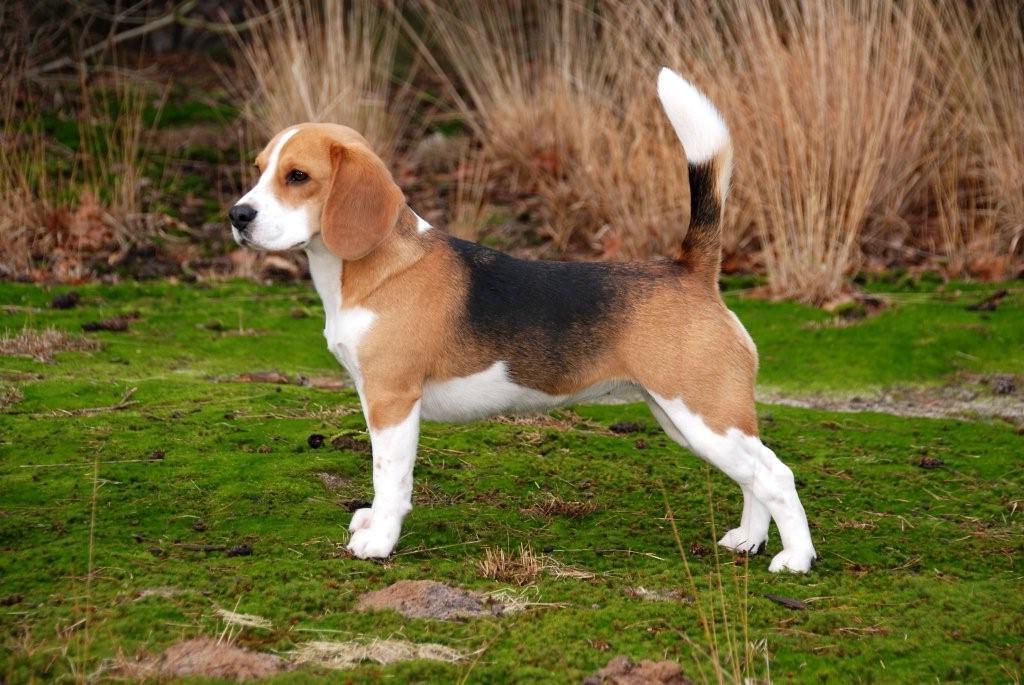 49. Dalmatische hond
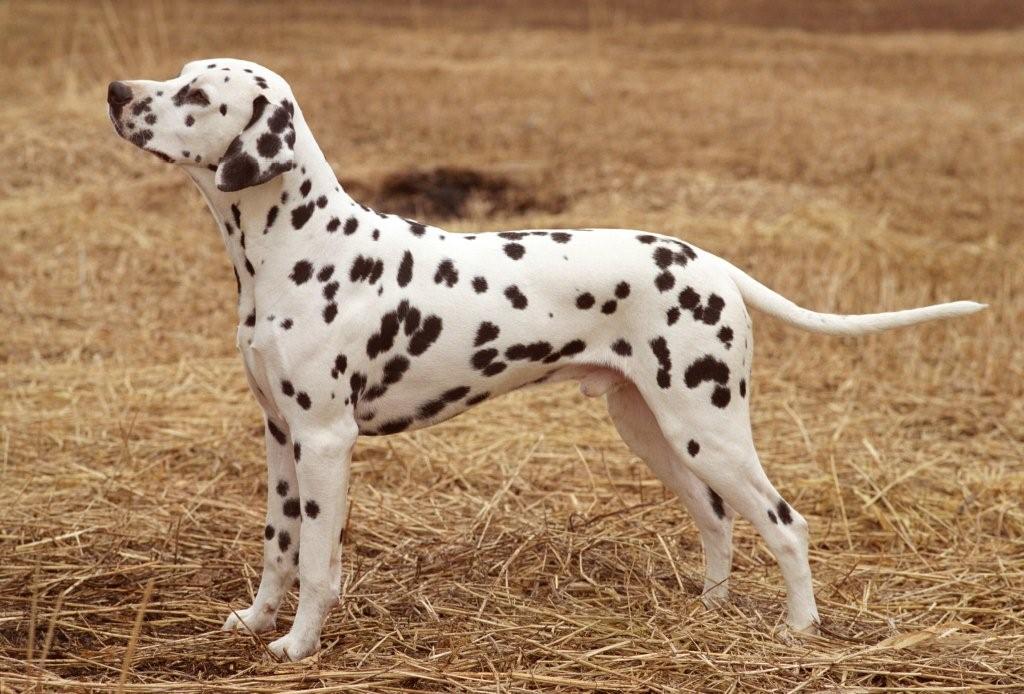 50. Rhodesian ridgeback
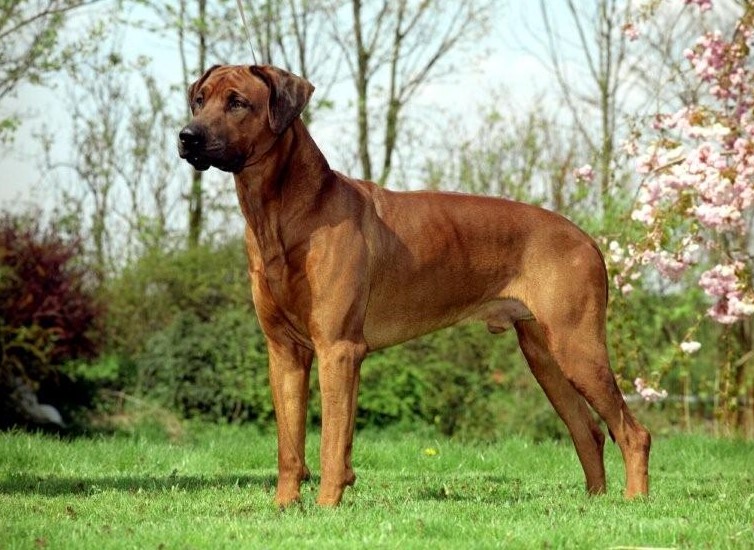 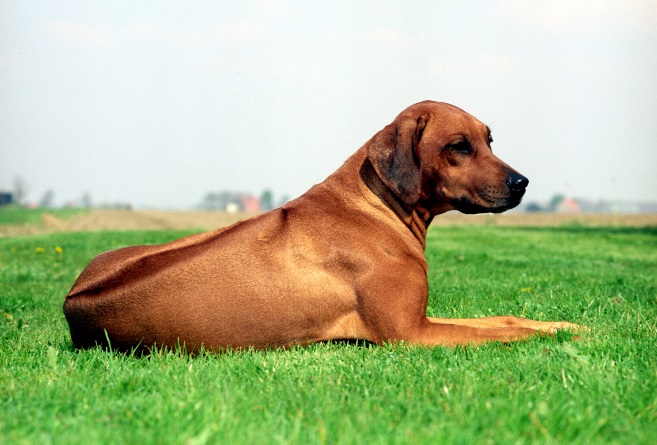 Groep 7 Voorstaande honden
51. Drentse Patrijs
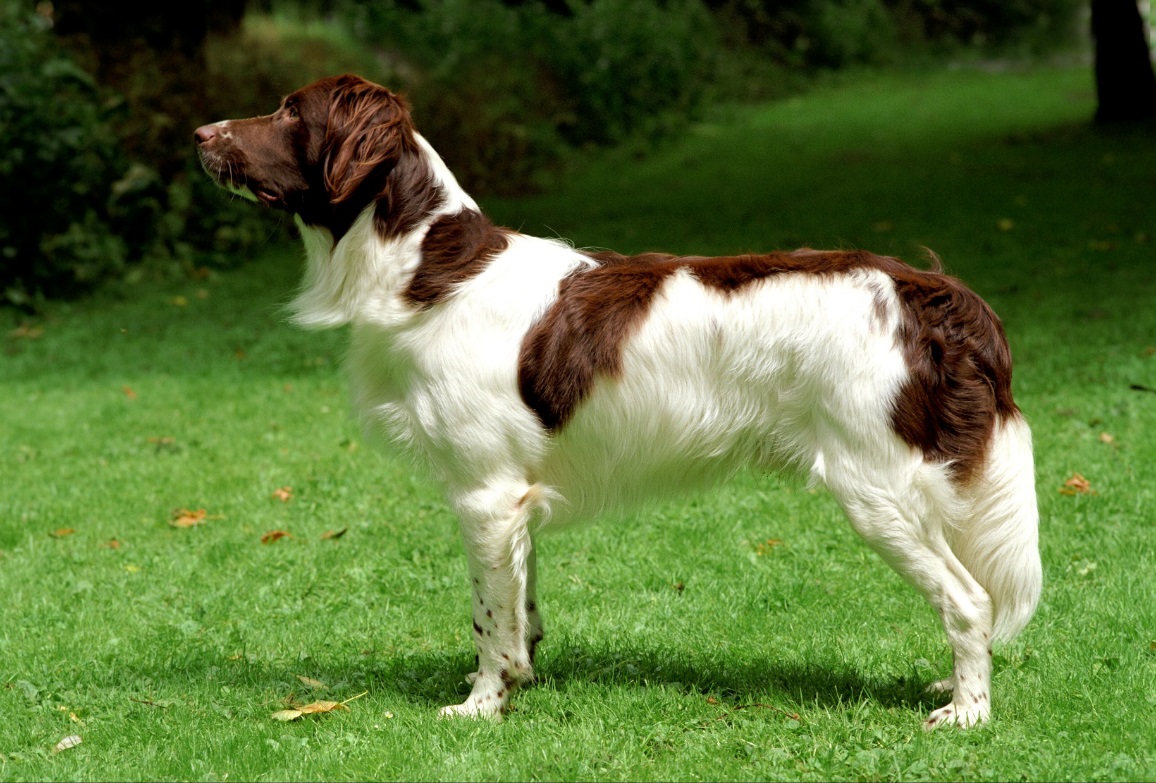 52. Duitse Staande hond
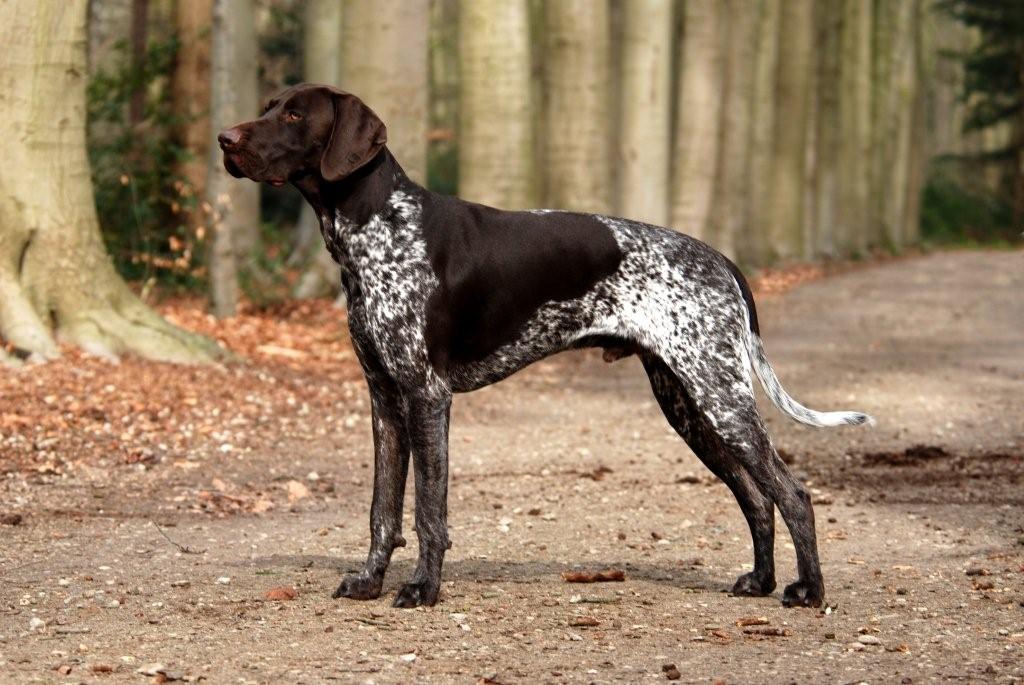 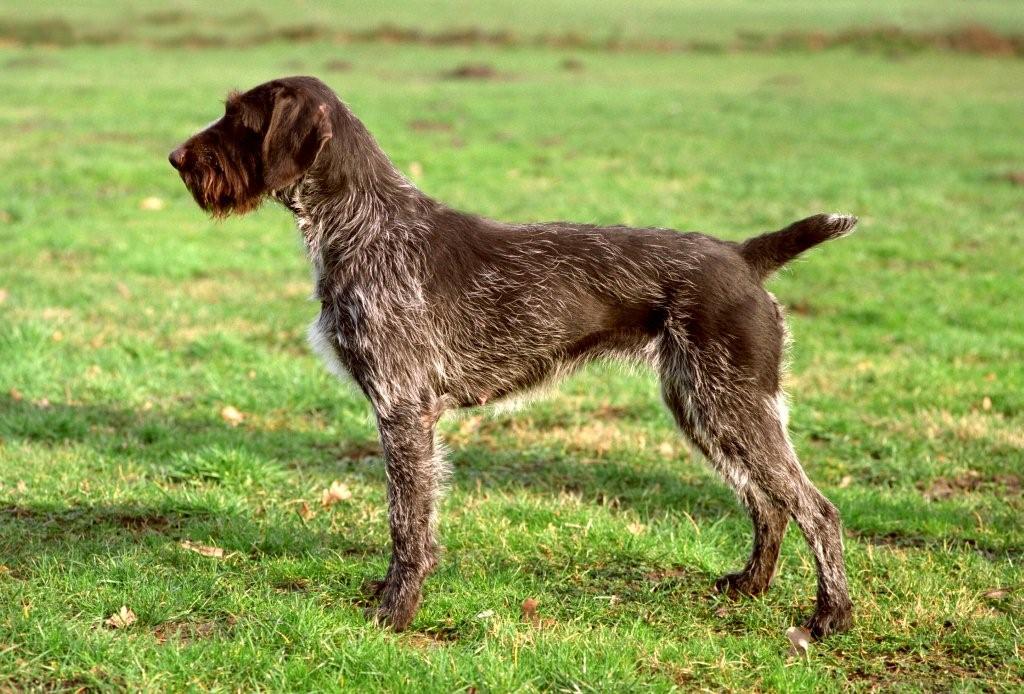 53. Heidewachtel
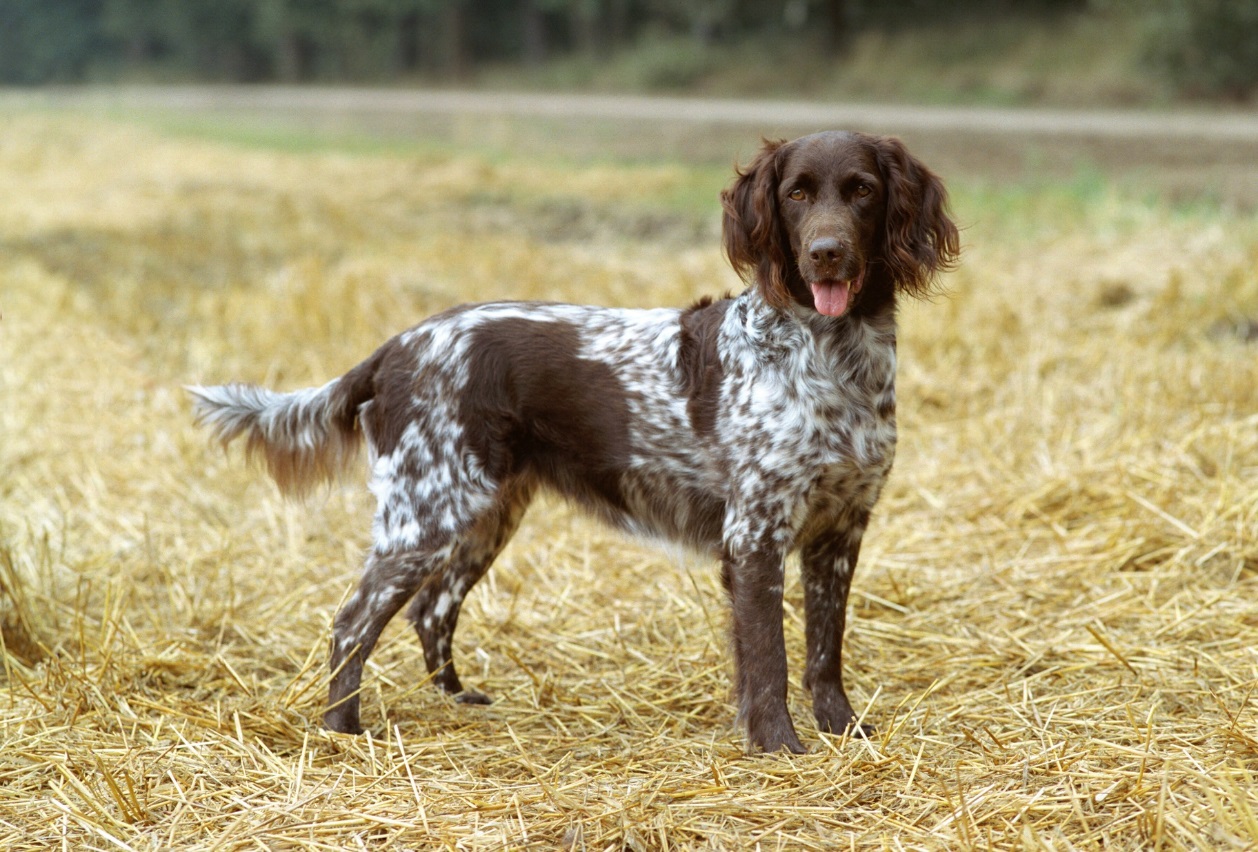 54. Ierse Setter
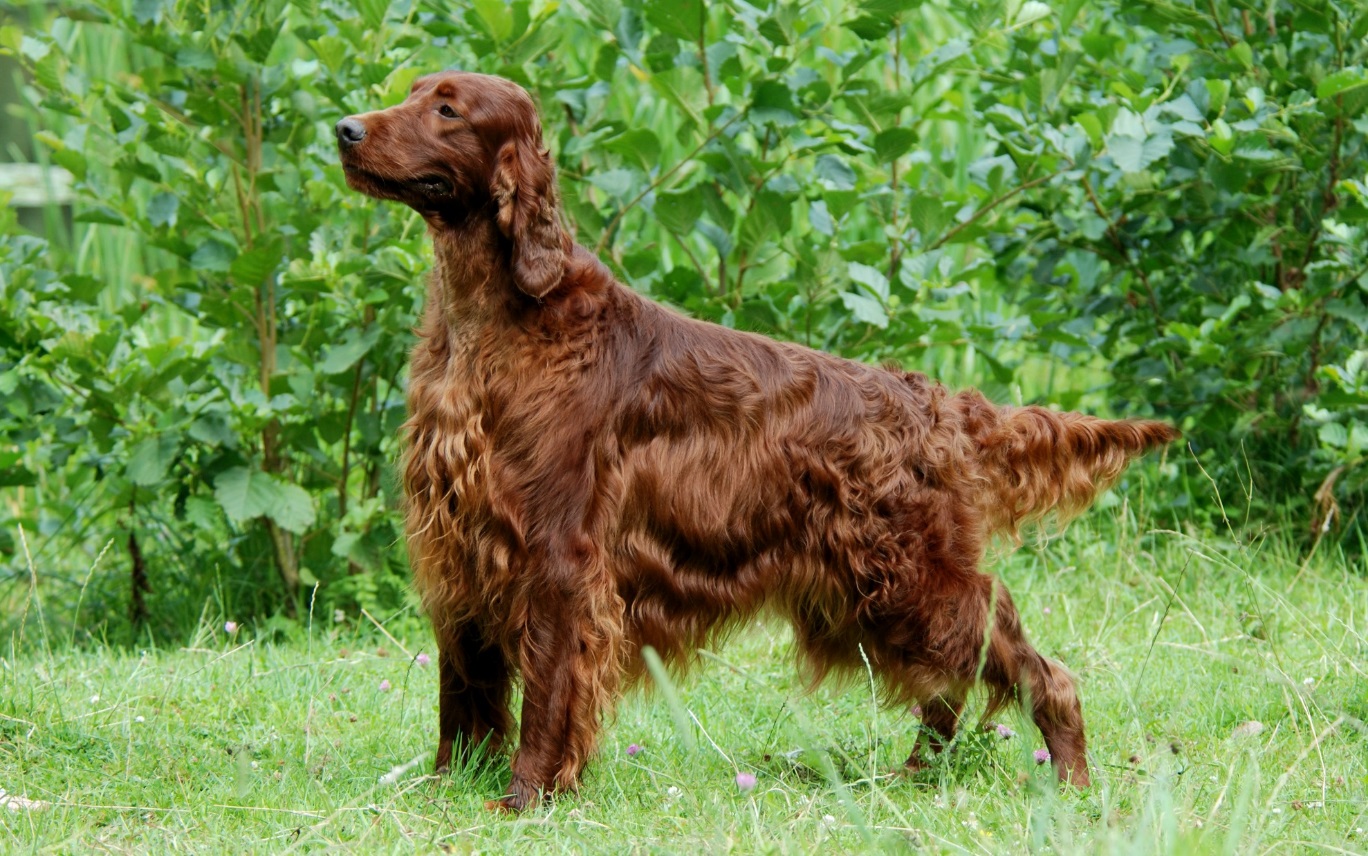 55. Pointer
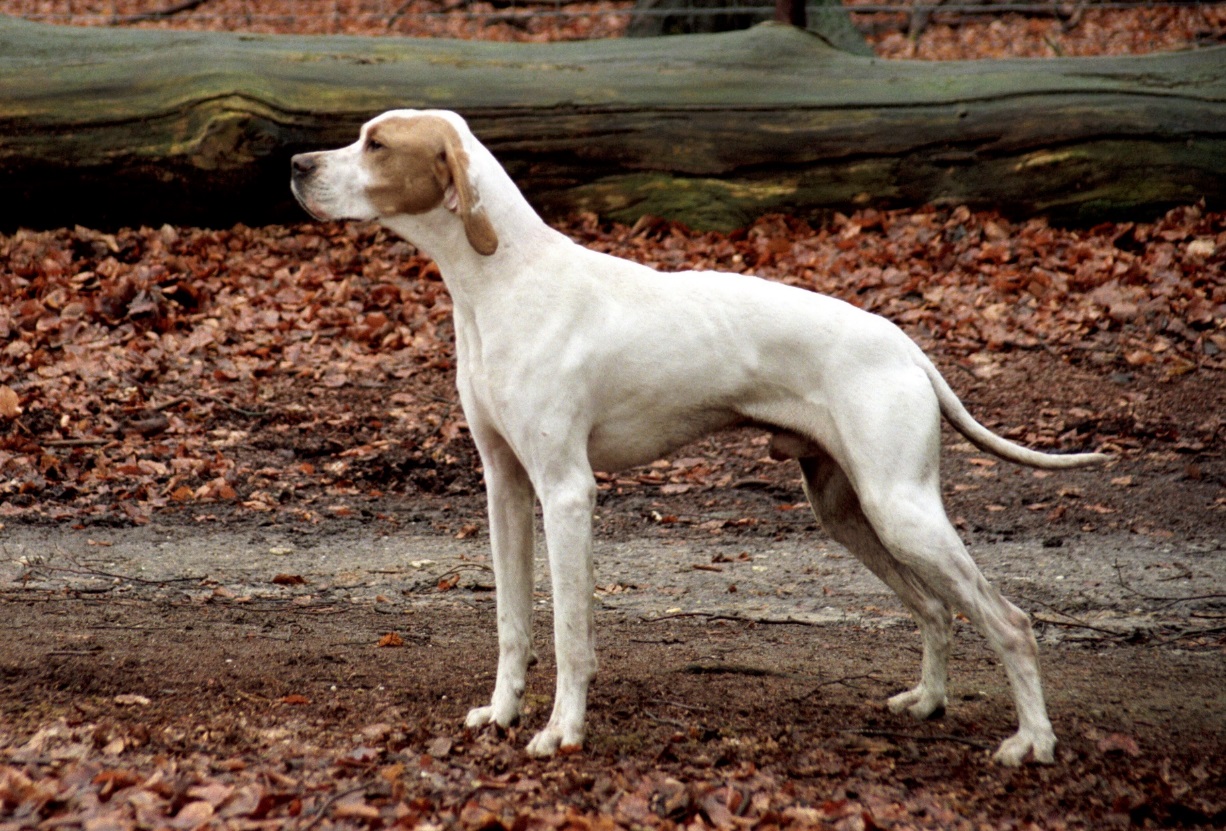 56. Stabijhoun (Stabij)
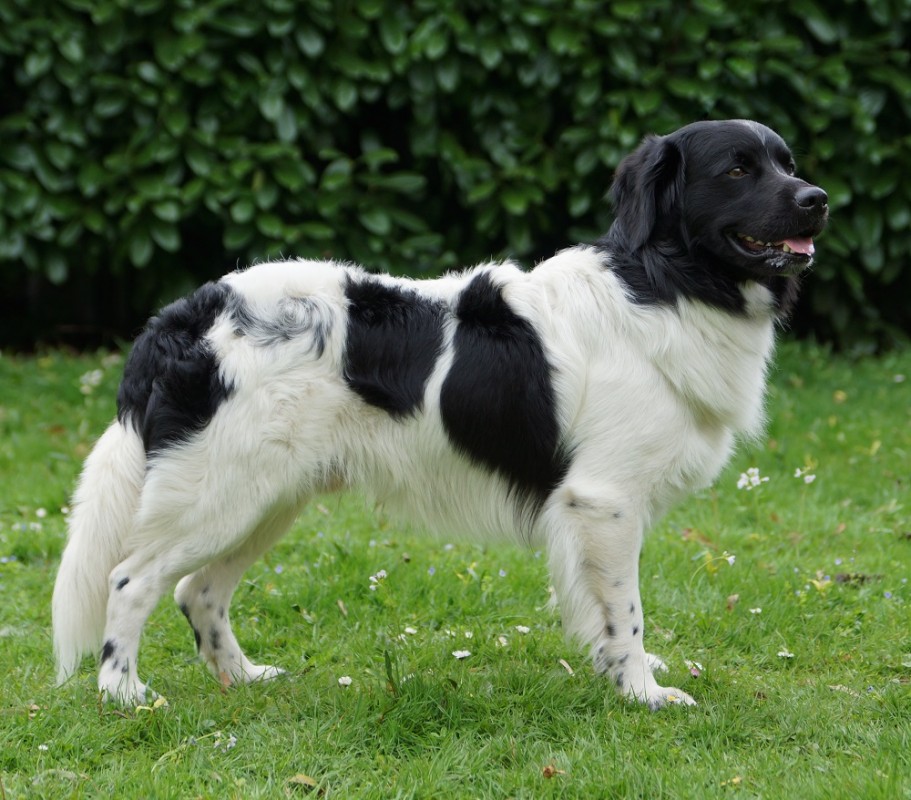 57. Vizsla
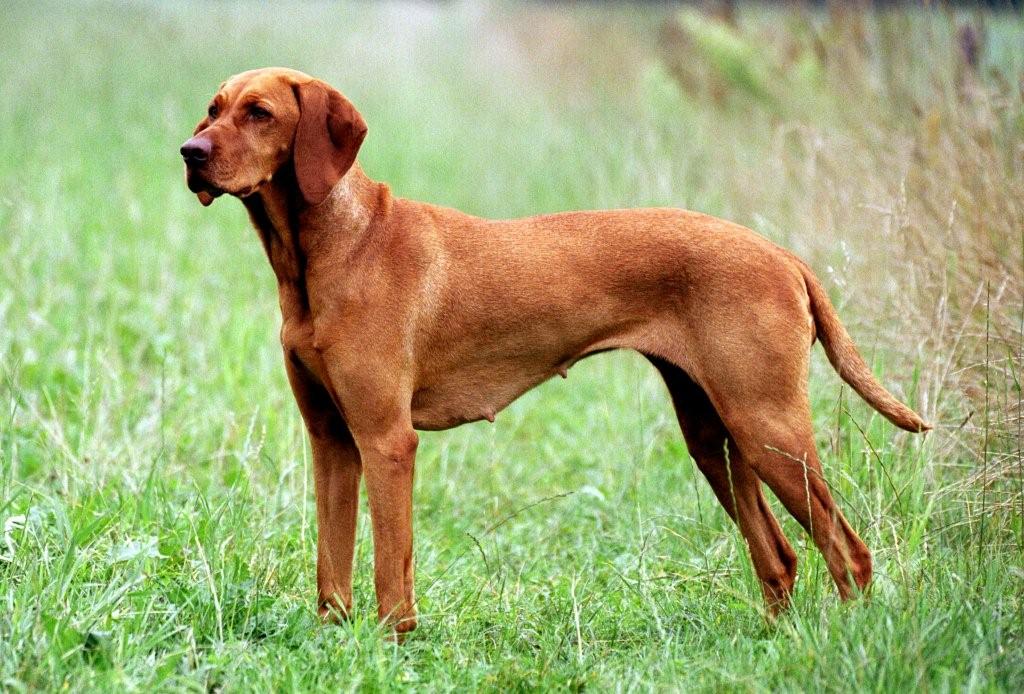 59. Weimaraner
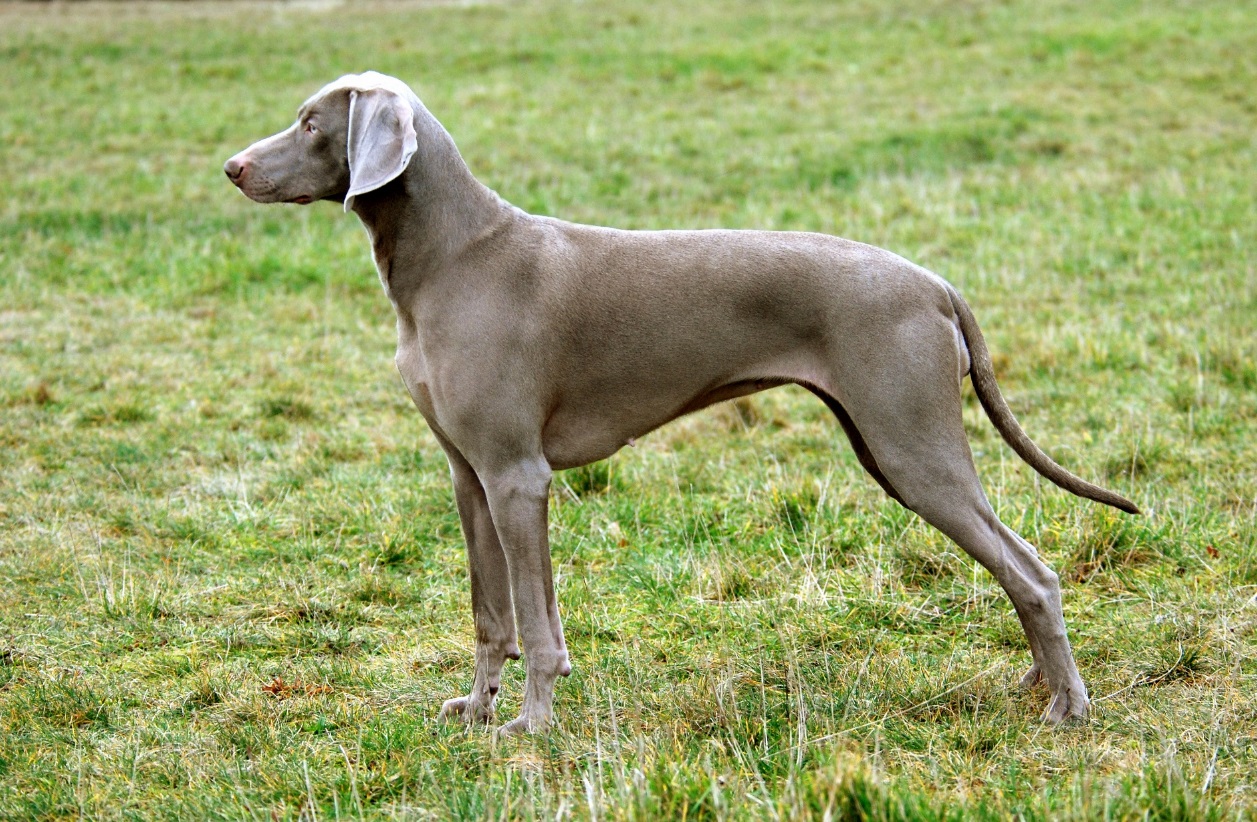 Groep 8Retrievers, Spaniels en waterhonden
59. Flat coated retriever
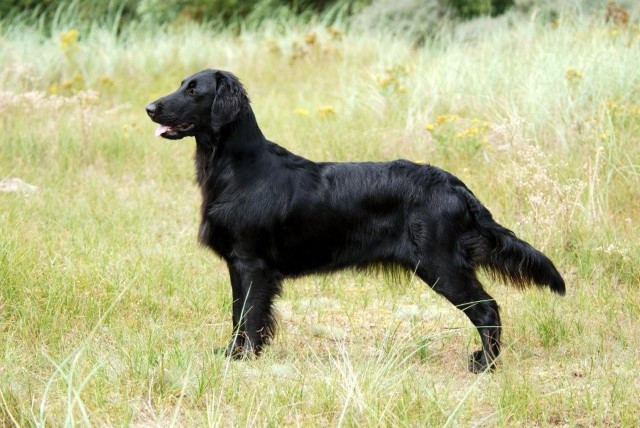 60. Golden retriever
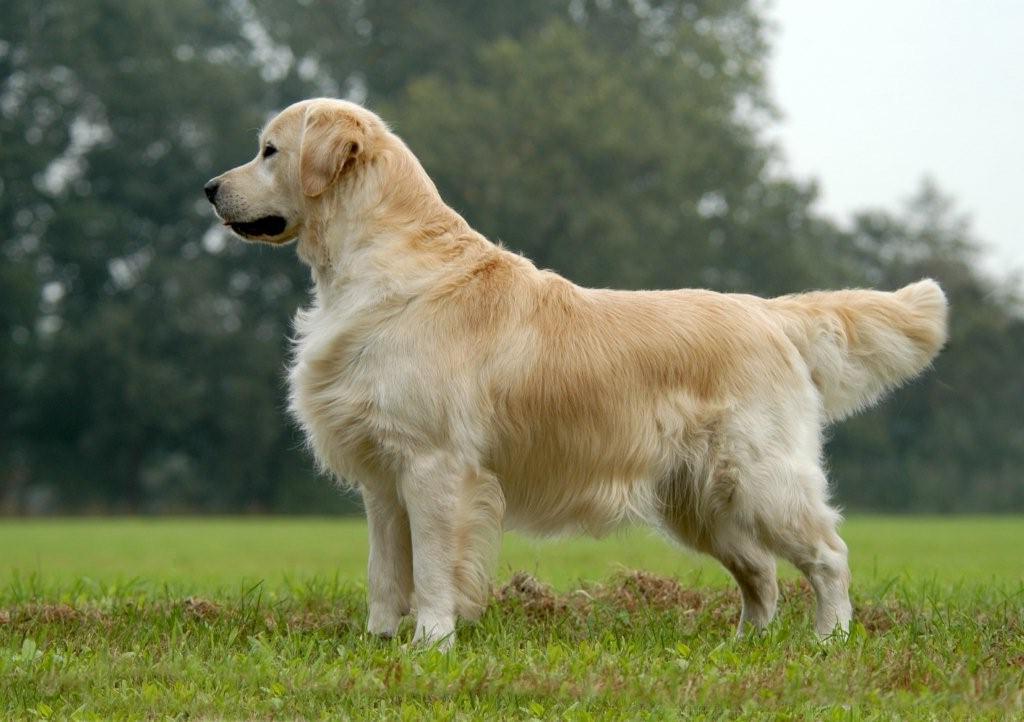 61. Labrador retriever
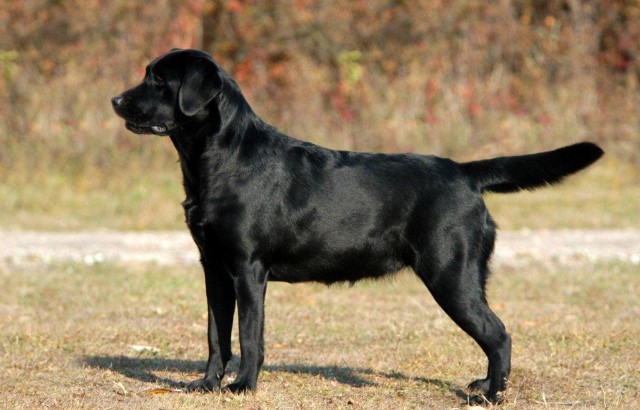 62. Nova Scotia Duck Tolling Retriever
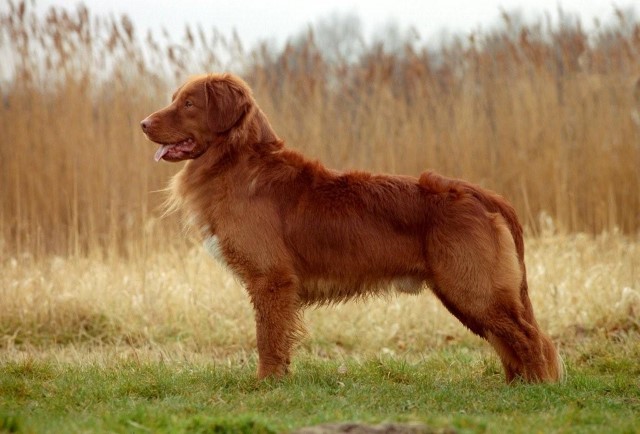 63. Engelse cocker spaniël
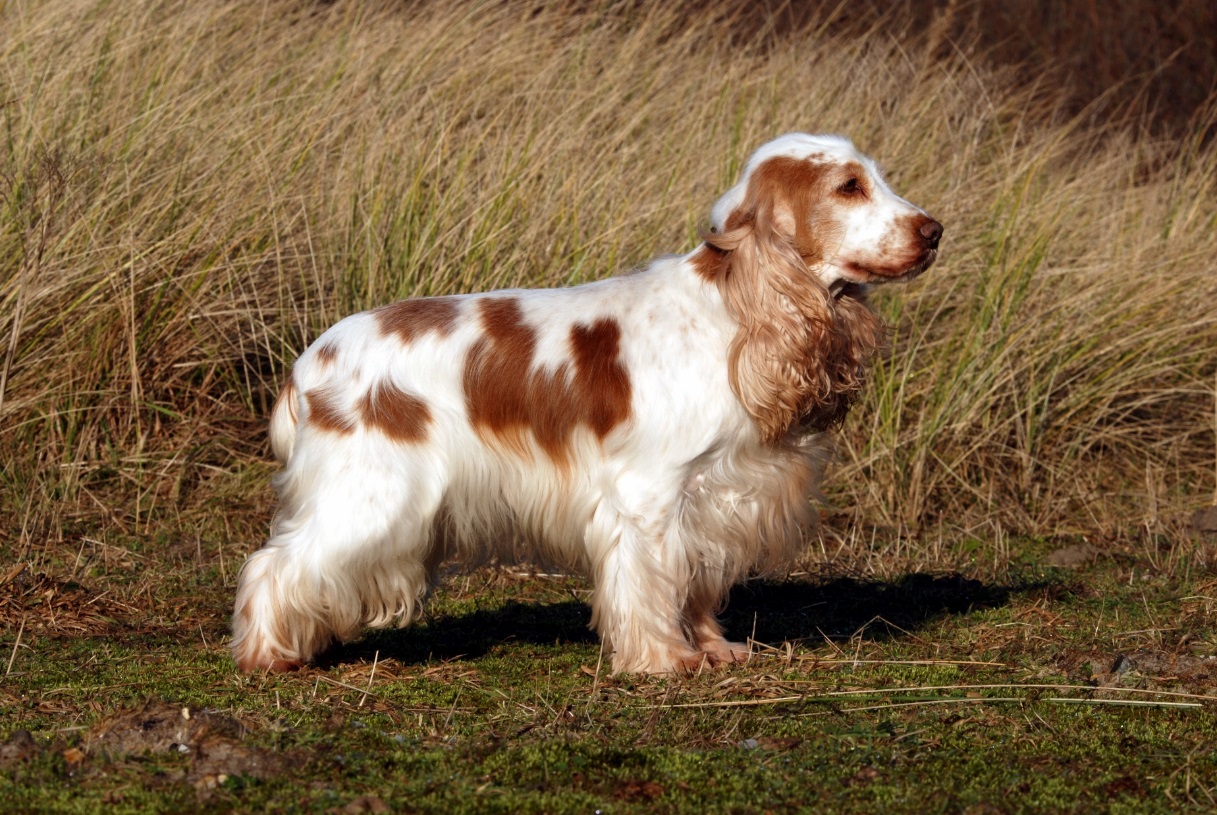 64. Kooikerhondje
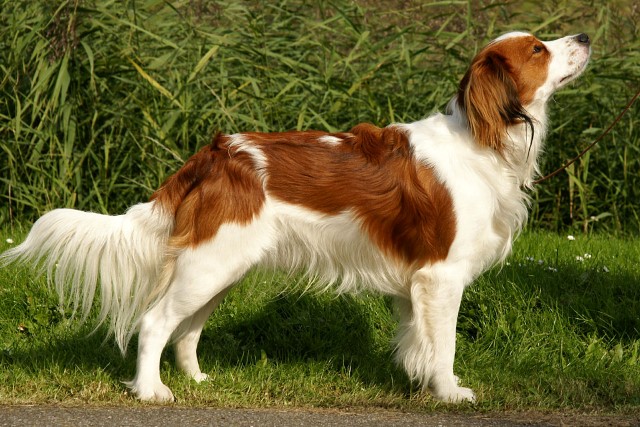 65. Portugese waterhond
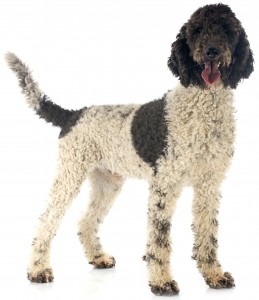 66. Wetterhoun
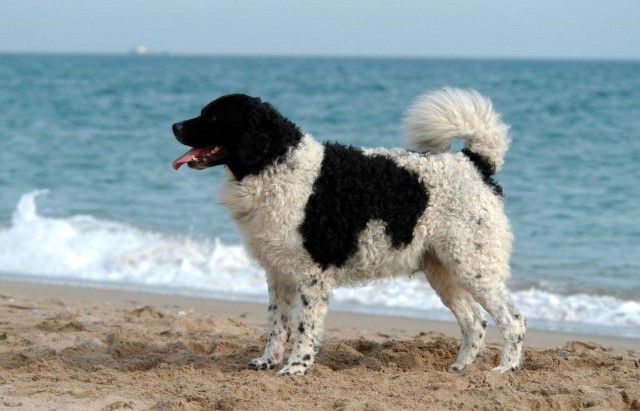 Groep 9Gezelschapshonden
67. Cavelier King Charles Spaniël
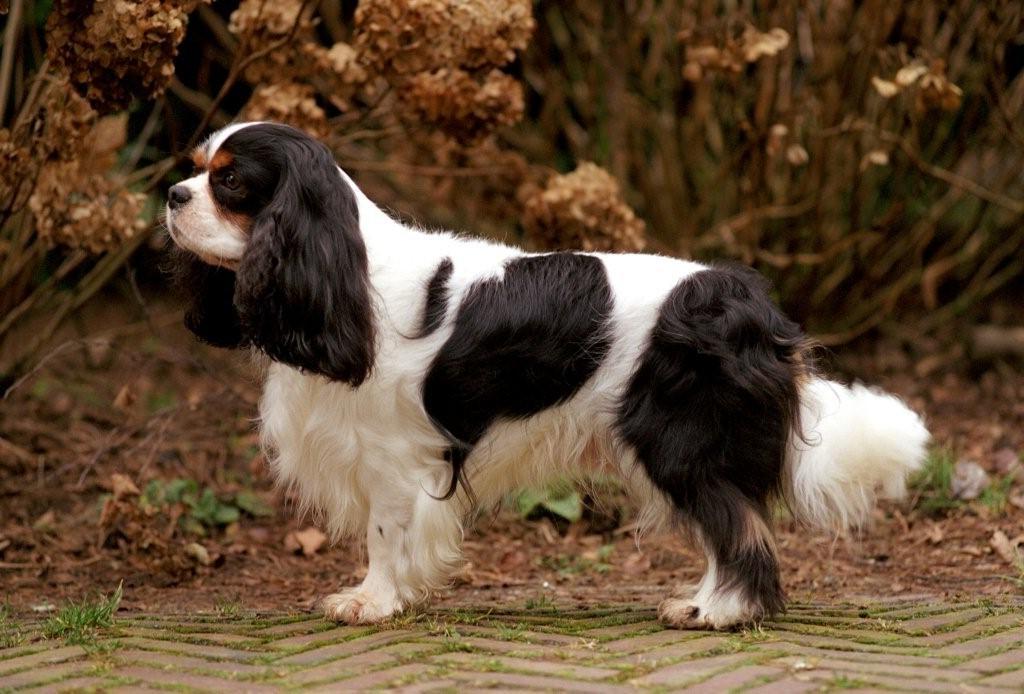 68. Chihuahua
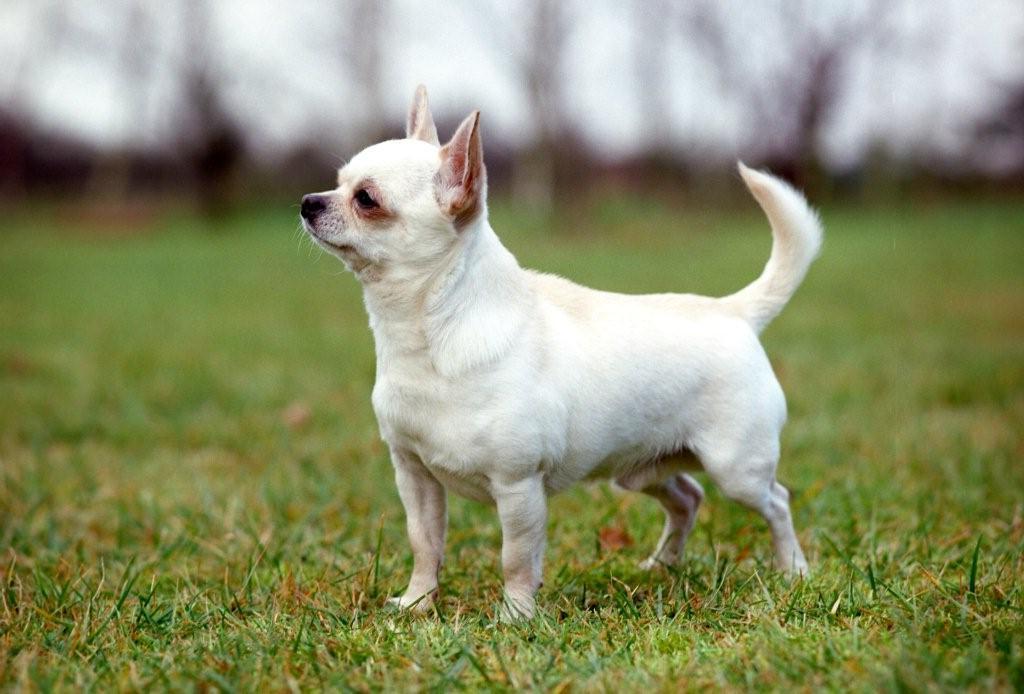 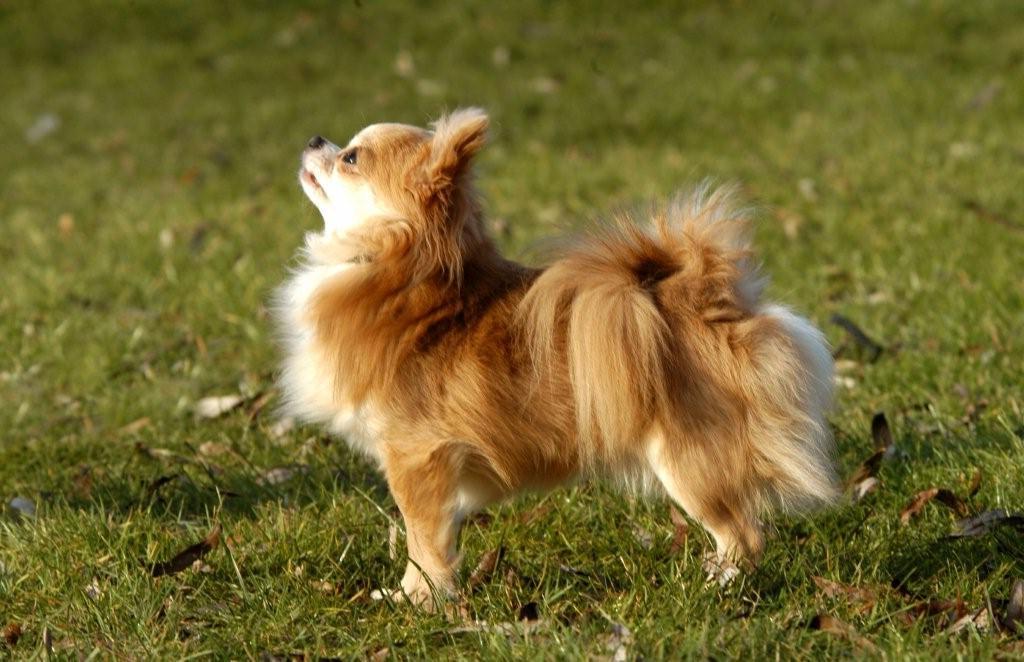 69. Chinese naakthond
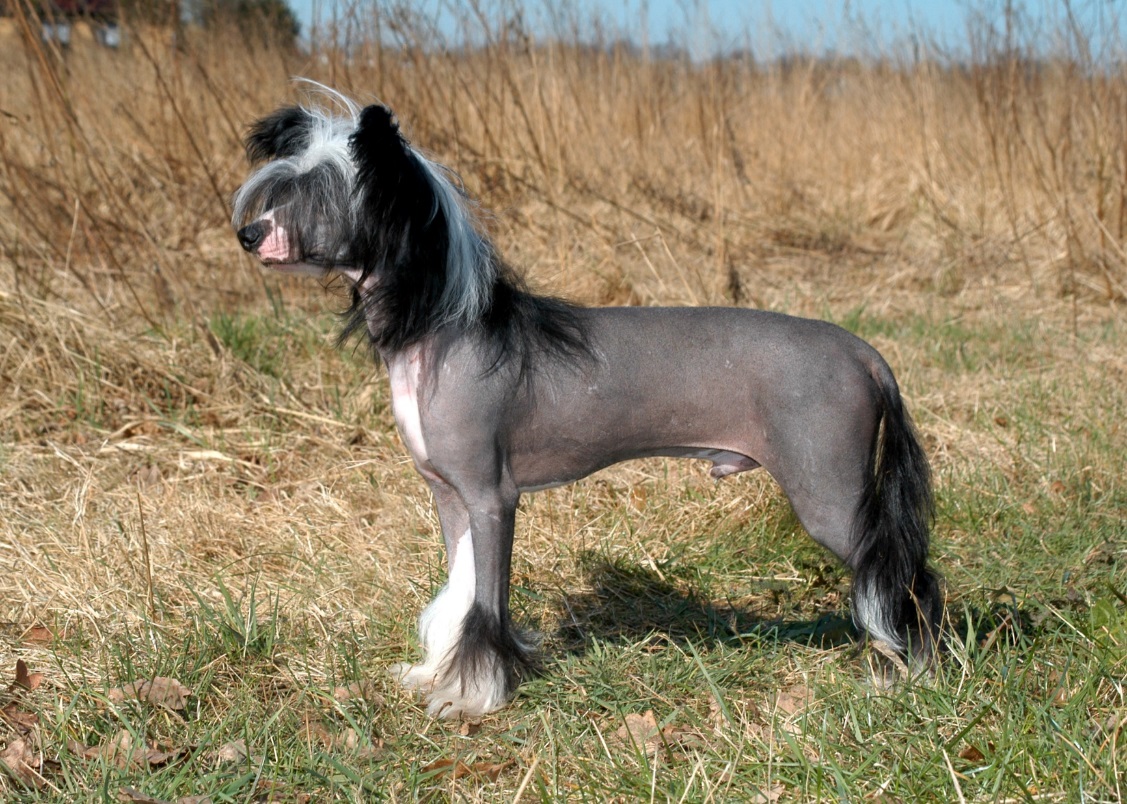 70. Franse bulldog
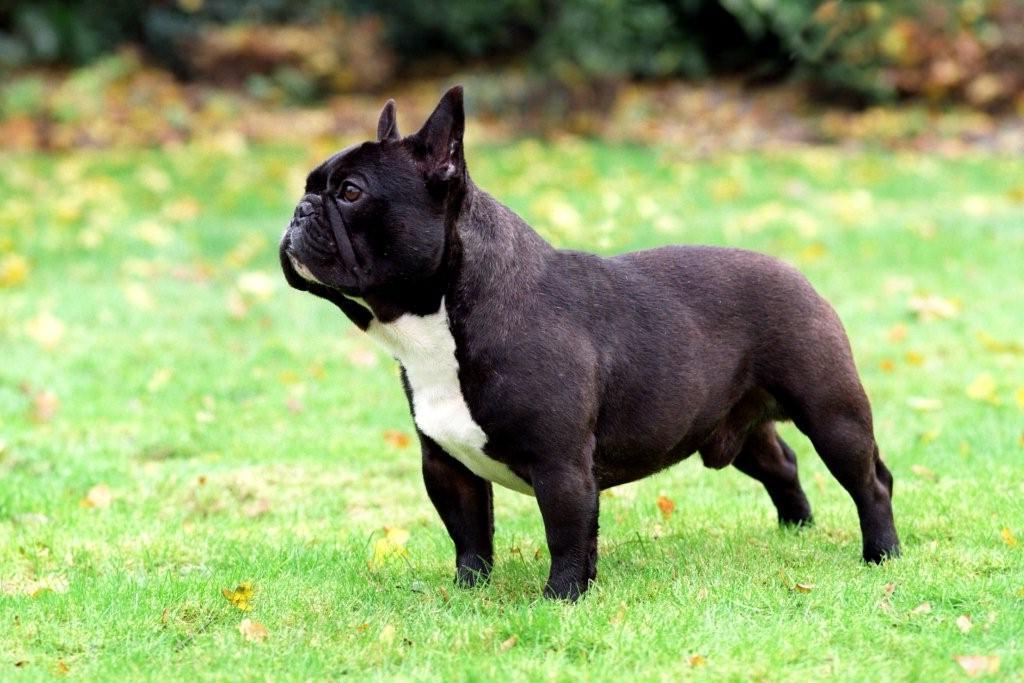 71. Maltezer
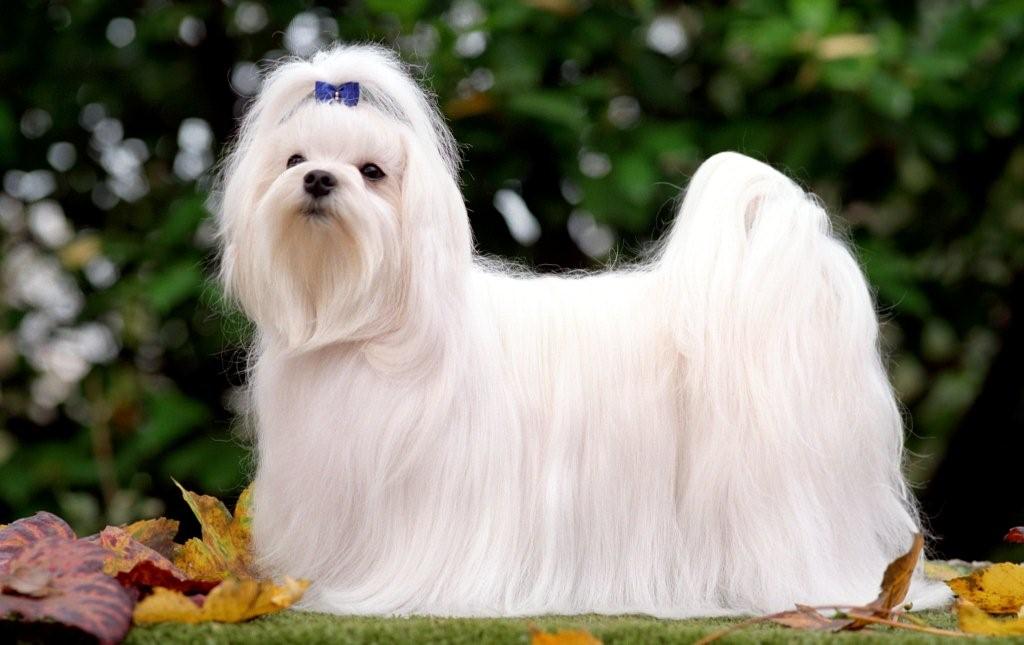 72. Mopshond
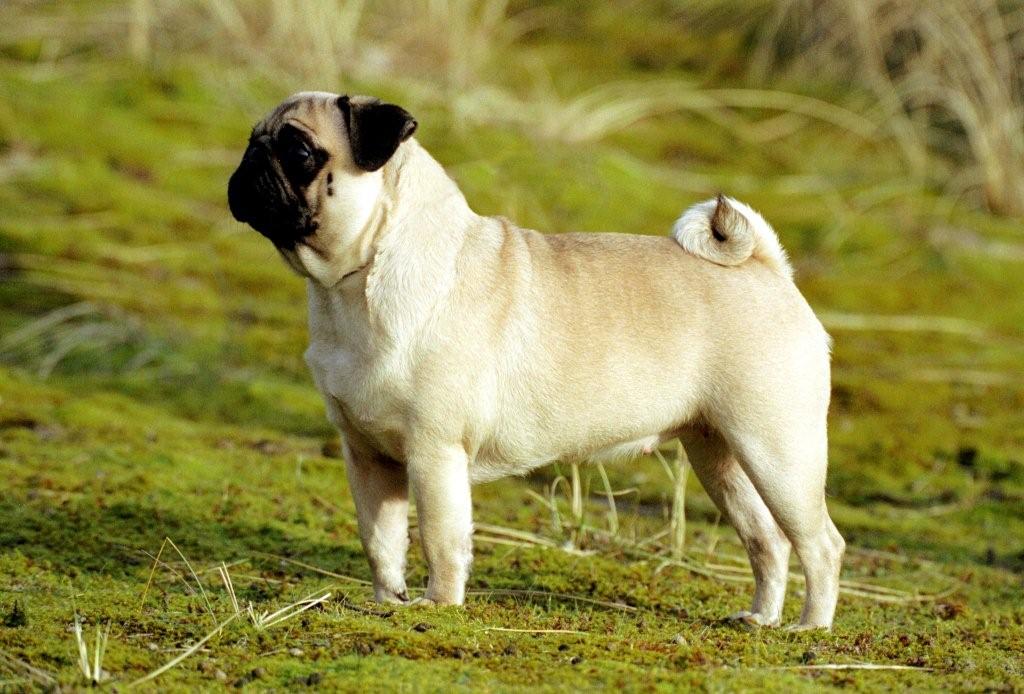 73. Poedel dwerg middel en groot
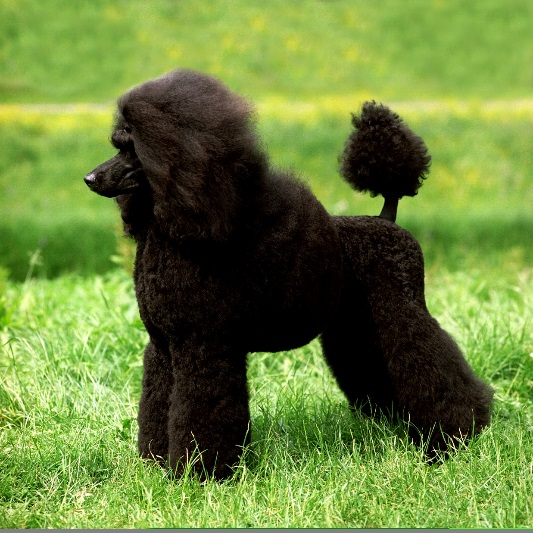 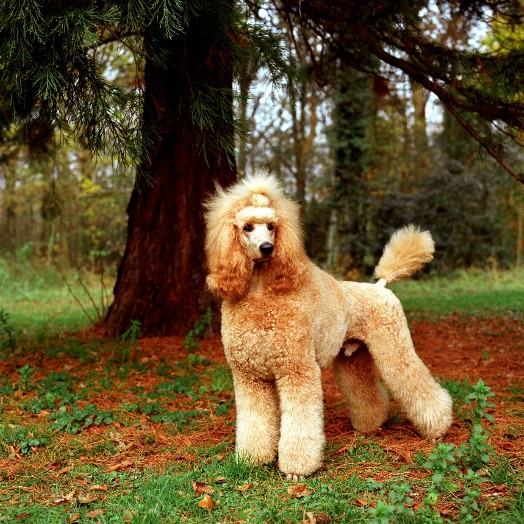 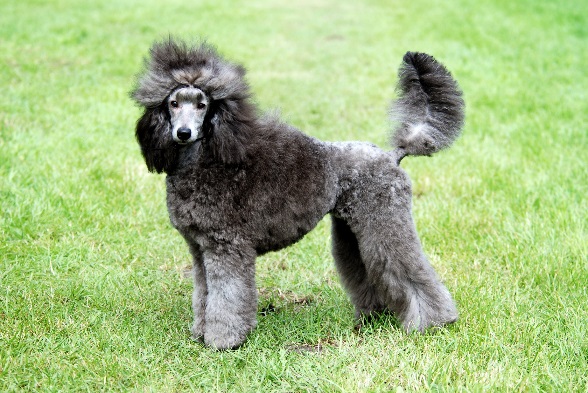 74. Shih tzu
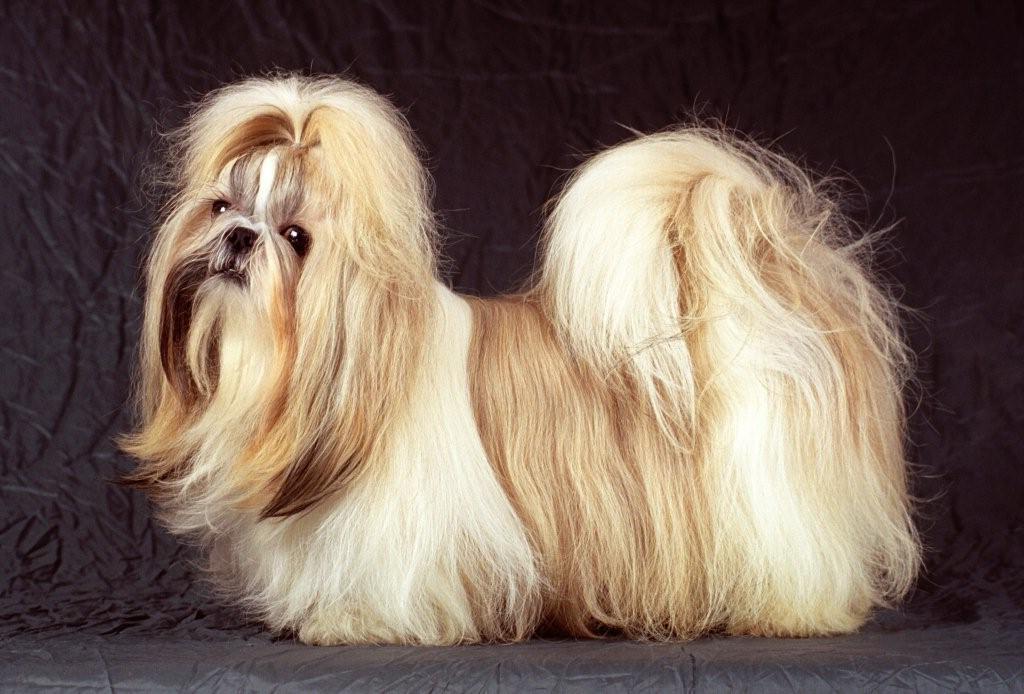 Groep 10Windhonden
75. Afghaanse windhond
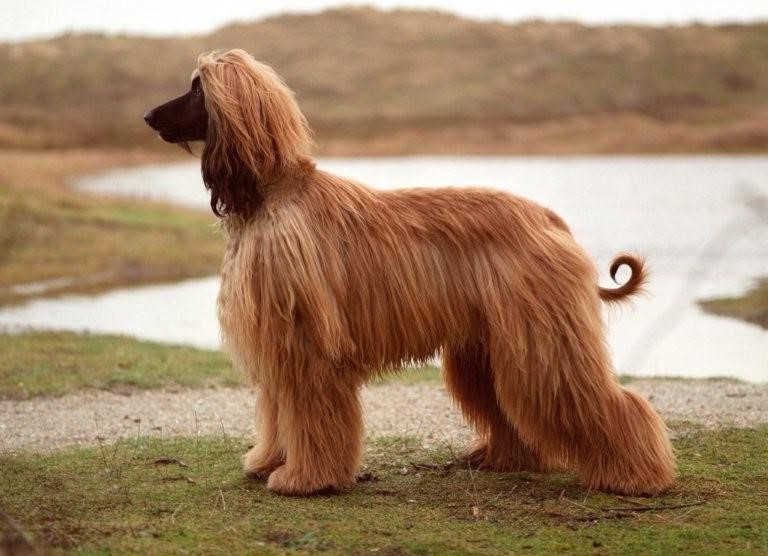 76. Greyhound
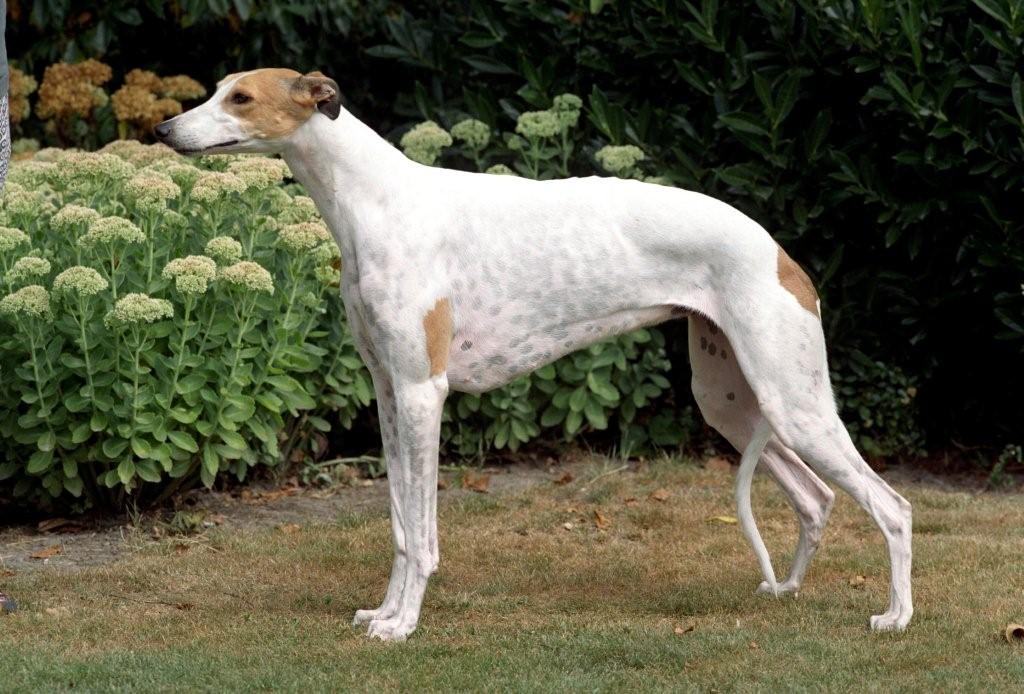 77. Ierse wolfshond
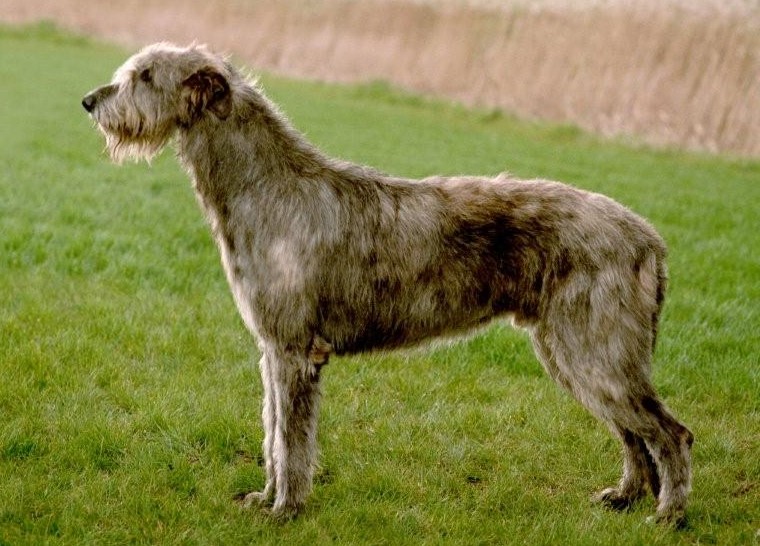 78. Whippet
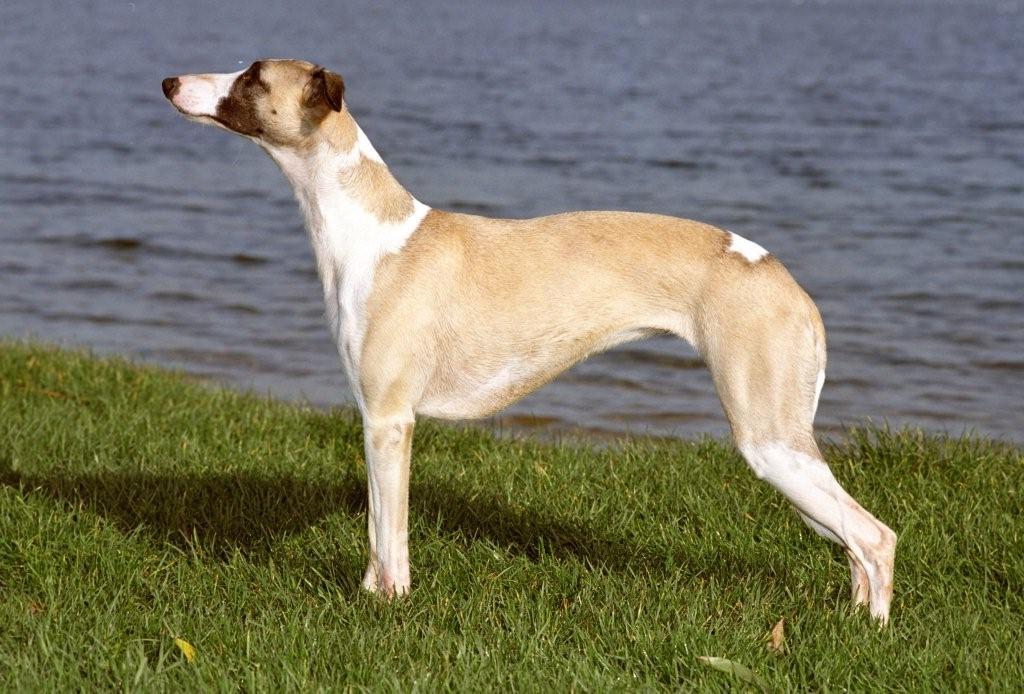